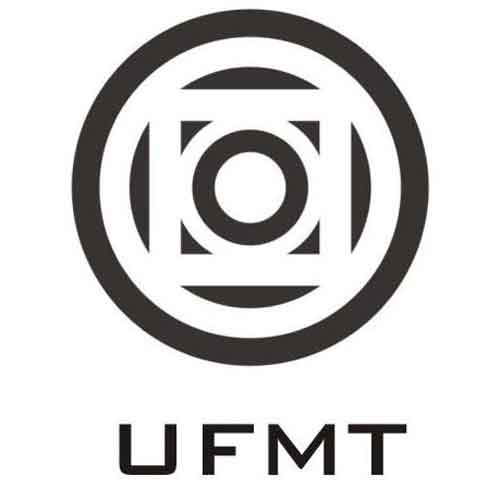 PROFESSOR E CONSULTOR

Silvio Tupinambá Fernandes de Sá
Ferrovia & Terminais Intermodais
1
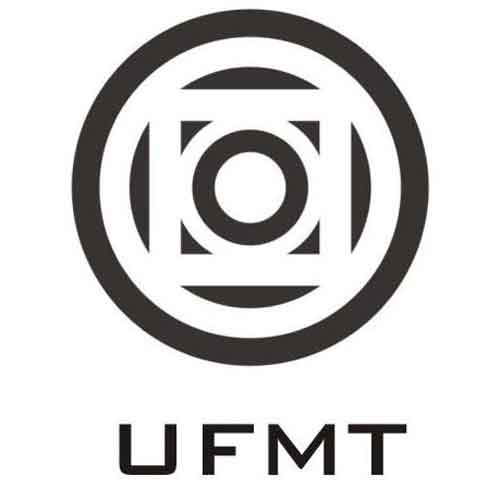 Títulos Acadêmicos:

Engenheiro Civil – UVA-RJ -1983
MBA Logística Empresarial- FGV-RJ – 1999
Mestre Economia Empresarial - UCAM -RJ- 2006
2
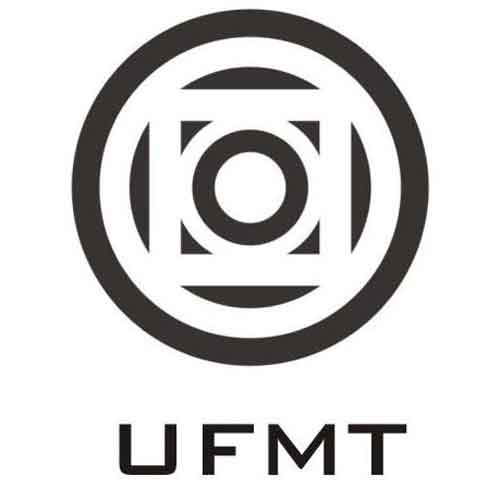 Atividades Docentes:
Professor Dedicação Exclusiva (DE) CENTRIO UNIVERSITÁRIO DE VÁRZEA GRANDE (UNIVAG) , das Disciplinas: Infra-Estrutura e Transportes, Administração de Materiais, Análise de Investimento, Microeconomia e Macroeconomia 
Professor  Convidado Curso de Pós Graduação Engenharia Ferroviária da UNIVERSIDADE DE SÃO CAETANO DO SUL (USCS) e da Universidade ESTÁCIO (RJ) no módulo OPERAÇÃO FERROVIÁRIA
3
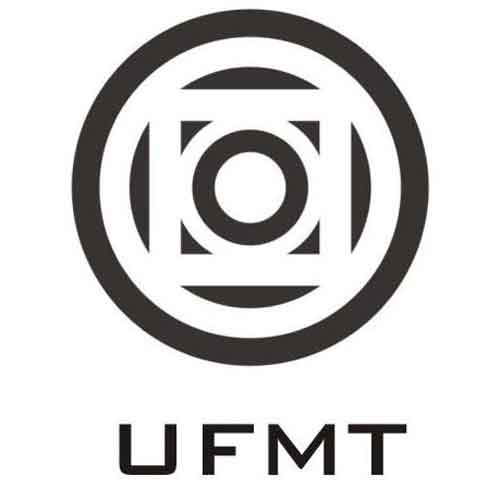 Atividade Executiva na área de Logística:

Consultor em Projetos Intermodais;
Executivo da Rede Ferroviária Federal (RFFSA) trabalhando nas áreas implantação, manutenção, projetos e operação ferroviária na CBTU e na Superintendência Regional de Juiz de Fora (SR-3), trecho da Malha Sudeste (Rio de Janeiro, São Paulo e Minas Gerais)
4
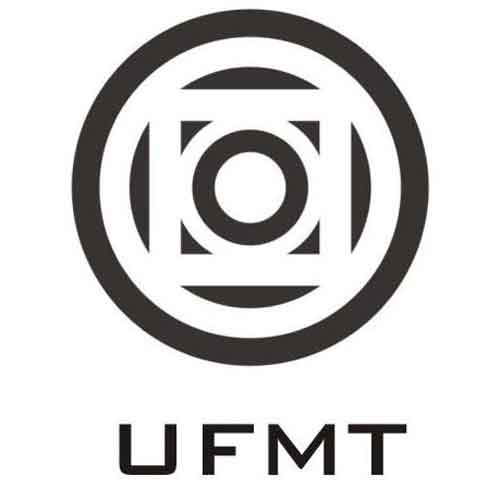 Palestra:

 LOGÍSTICA INTERMODAL
 NO ESTADO DO MATO GROSSO

Mestrado UFMT:

AGRONEGÓCIO E DESENVOLVIMENTO REGIONAL
5
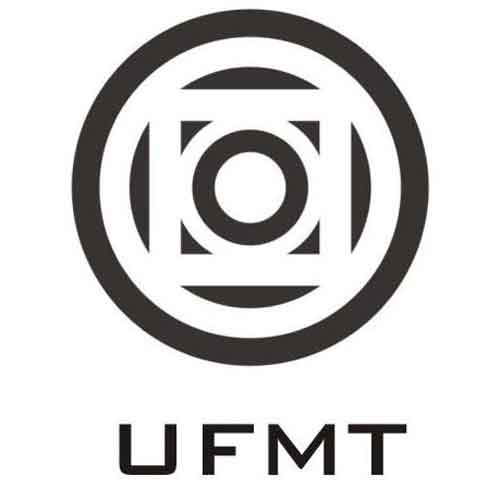 Resumo da Palestra:

Fornecer uma perspectiva da Logística Intermodal do Estado do Mato Grosso;
 A nova verticalização da soja com a industrialização e o conteiner como instrumento de efetuar essa nova Cadeia de Suprimentos;
A Logística Intermodal do potencial mineral no Estado do Mato Grosso
6
Cadeia de Suprimentos
Fluxo de Materiais (matéria-prima + produto acabado) com alto uso de Tecnologia da Informação (TI) para o seu monitoramento e gerenciamento, de forma extremamente dinâmica, e principalmente, para atingir o seu objetivo da entrega desses Materiais, utiliza-se de forma significativa do vetor principal que conduz os mesmos da origem ao destino: TRANSPORTES
7
Cadeia de Suprimentos
- Dentro do processo inexorável da Globalização Produtiva, as Cadeias de Suprimentos são Locais e Regionais (atendendo a Demanda do Mercado Interno) e Globais (atendendo a Demanda do Mercado Externo), objetivando gerar lucro, emprego, renda, impostos e divisa.
8
Cadeia Suprimentos Locais, Regionais e Globais
9
Cadeia de Suprimentos Complexo Soja
Cadeia de Suprimentos do Complexo Soja(1ª verticalização da Soja)
Soja In Natura;
Farelo de Soja;
Óleo de Soja
11
PRODUTIVIDADE NA SOJICULTURA
Produtividade na Sojicultura pode ser definido como o quociente entre a produção em toneladas pela área plantada por hectare (ton/ha)
Esse índice está intimamente ligada ao investimento de Pesquisa & Desenvolvimento, em agregação de novas tecnologias, principalmente, dos equipamentos utilizados na plantação e na colheita além da qualificação dos recursos humanos que operam esses maquinários, etc...
12
PRODUTIVIDADE NA SOJA
GPS
13
PRODUTIVIDADE NA SOJA
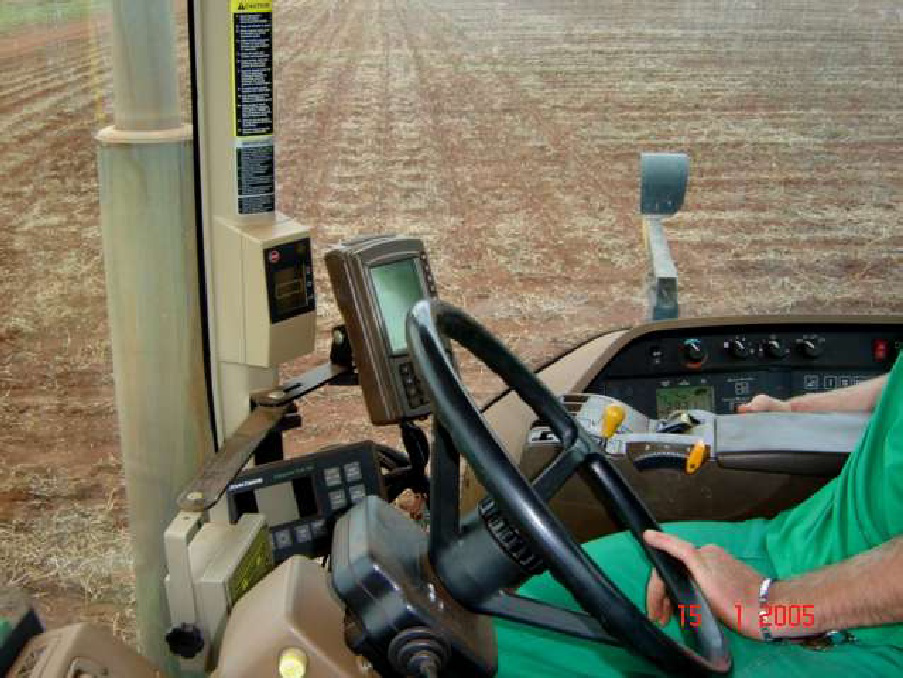 Colheitadeiras de última geração - Produtividade
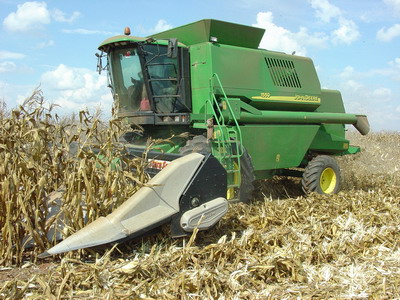 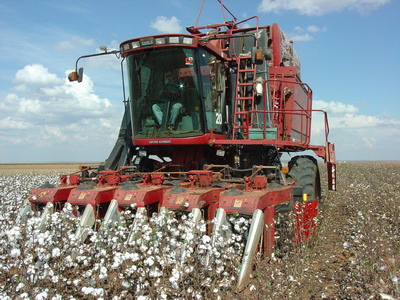 Milho
Algodão
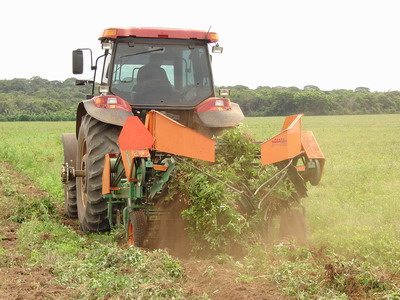 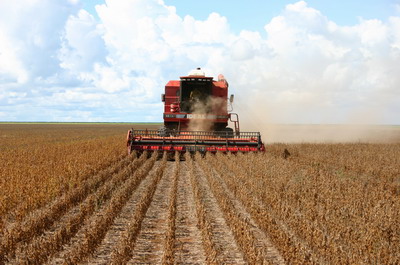 Soja
Amendoim
Produtividade
Aplicação Terrestre
Aplicação Aérea
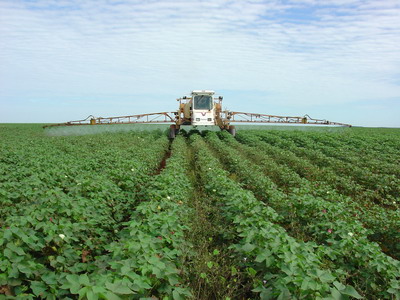 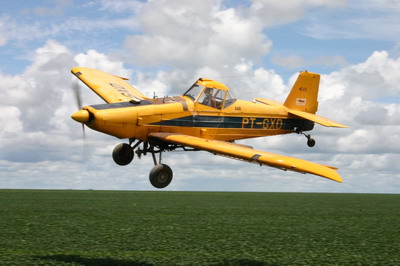 Acoplado ao Trator
Irrigação Pivo Central
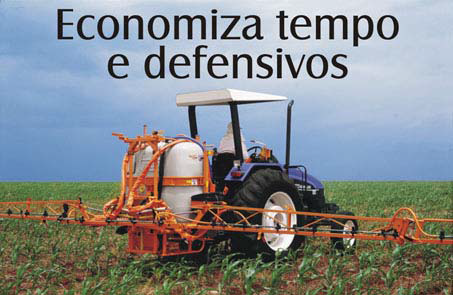 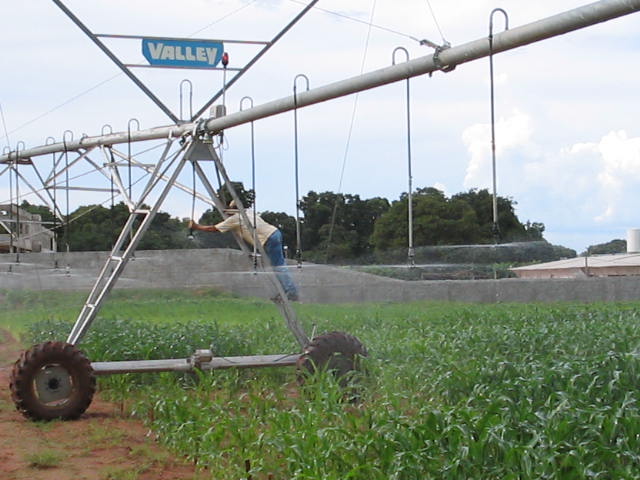 Soja
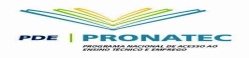 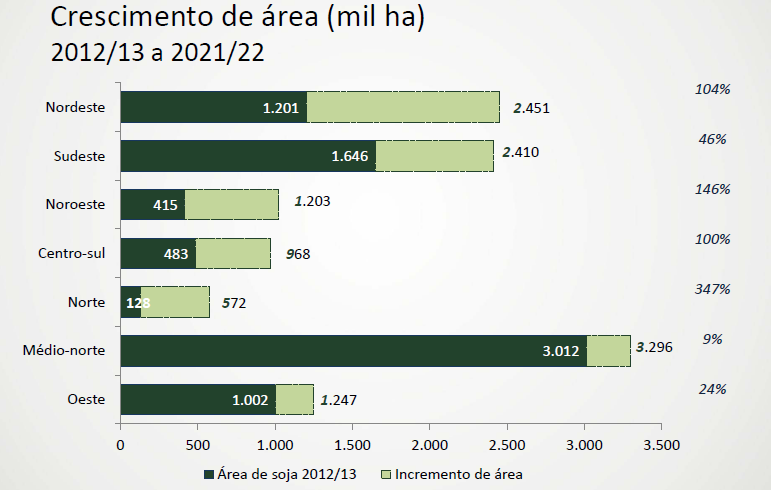 Municipios Médio Norte:

(1) Nova Mutum
(2)Lucas do Rio Verde
(3) Sorriso
(4) Sinop
COMPETITIVIDADE NA SOJICULTURA
Competitividade na Sojicultura pode ser definido como redução de custos logísticos da Cadeia de Suprimentos, como o gasto em insumos agrícolas, como adubo, fertilizantes, defensivos agrícolas, energia, água, armazenagem e principalmente a logística de transportes utilizada para escoar a produção da fazenda ao cliente final doméstico ou global, objetivando aferir maior lucratividade para o produtor, assim como, proporcionar a geração de emprego, renda, impostos, e finalmente, divisas para a balança comercial do país.
18
Competitividade na Sojicultura
LOGISTICA INTERMODAL
19
Silos Bag, suprindo a falta de Silos para Granéis
20
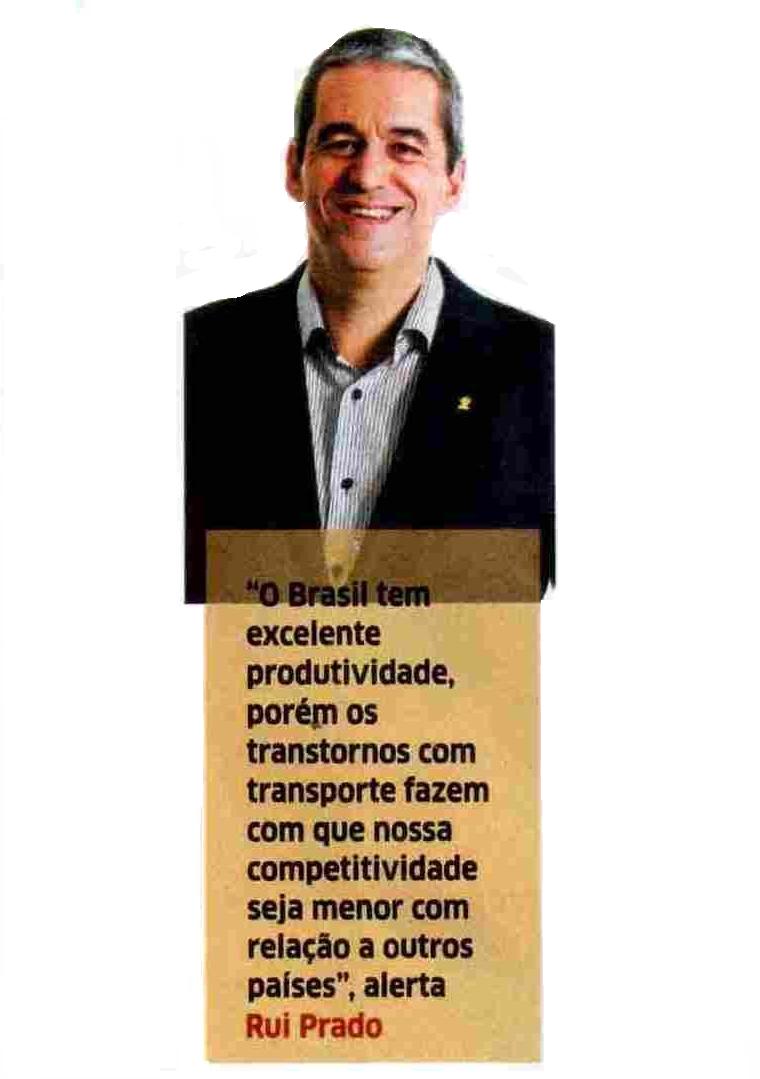 RUI PRADO (PRESIDENTE FAMATO)
21
Perspectiva Produtividade Commodities
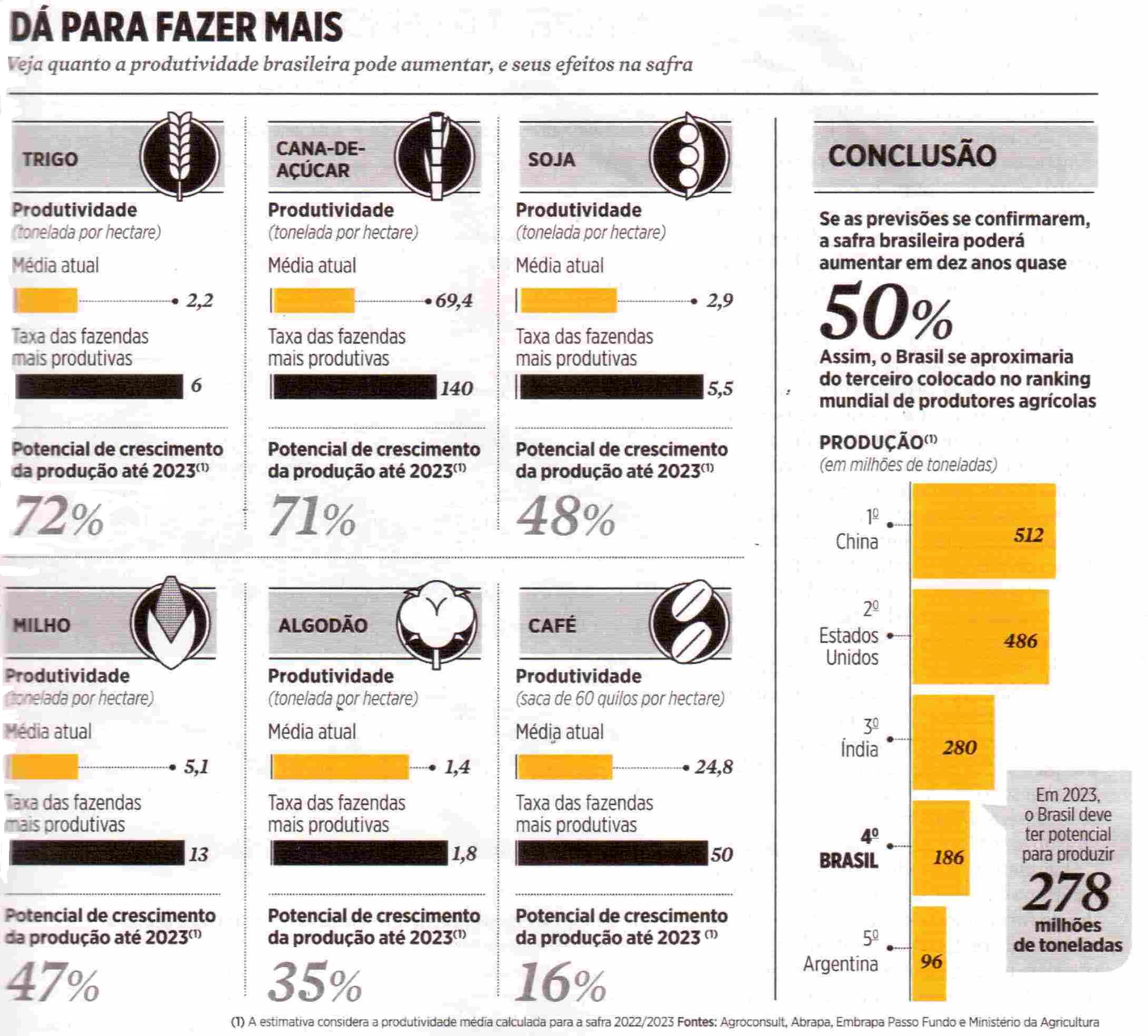 22
INCREMENTO PRODUÇÃO/ PRODUTIVIDADE /ÁREA PLANTADA
23
PERSPECTIVA PRODUÇÃO 2013/2014
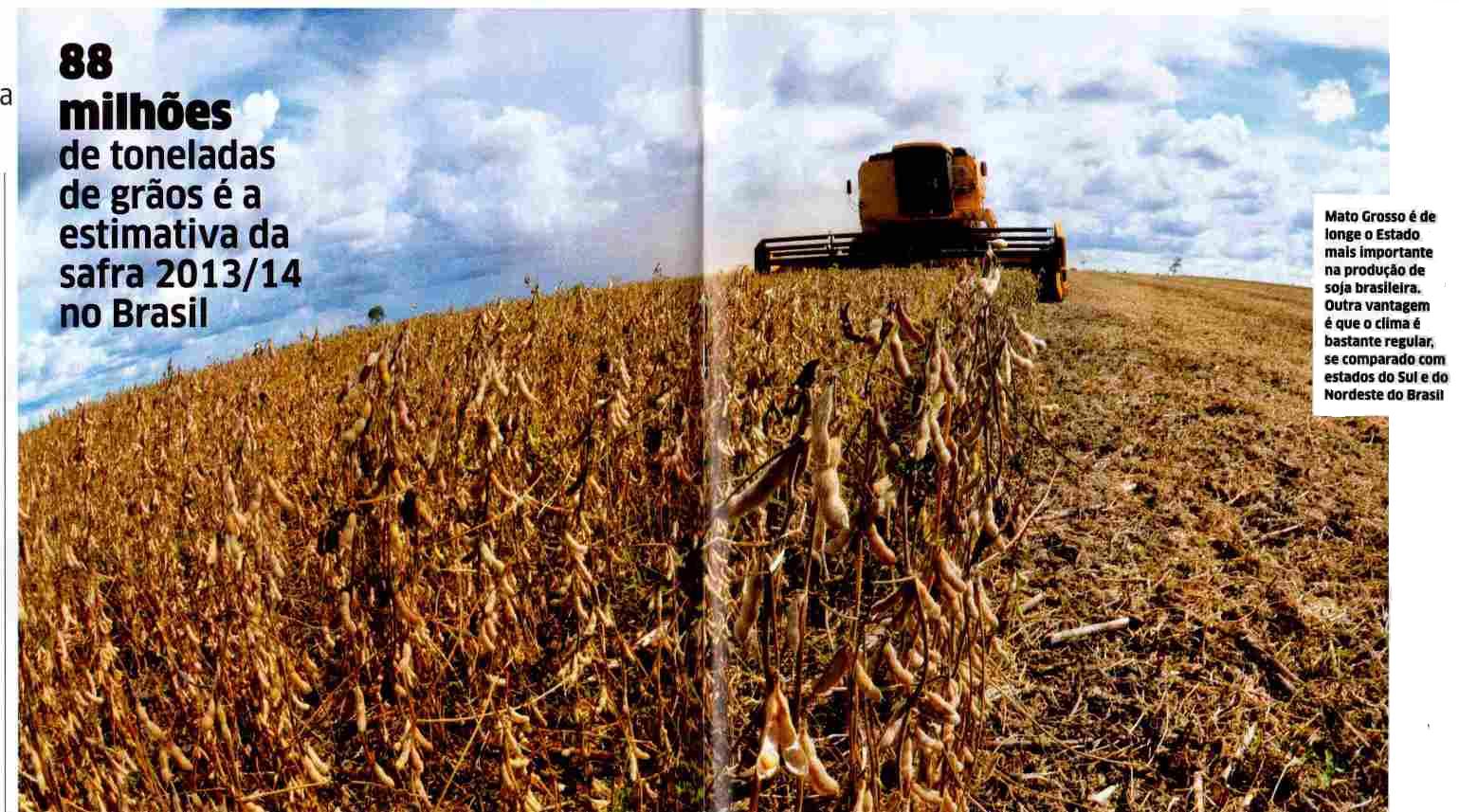 24
Arranjos Produtivos Locais Complexo Soja (MT)
Diamantino;
Nova Mutum;
Lucas do Rio Verde;
Sorriso;
Sinop;
Campo Novo dos Parecis;
Sapezal;
Campos de Júlio;
Comodoro;
Primavera do Leste;
Rondonópolis;
Campo Verde
25
Falta de Infra-Estruturaimpactando os Arranjos Produtivos Locais
O transporte da Soja no Brasil (agro-business)
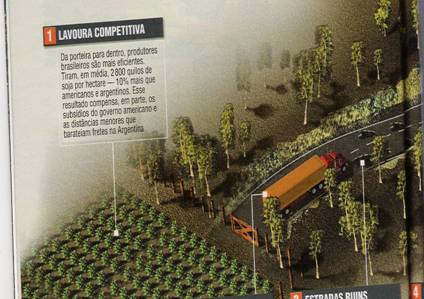 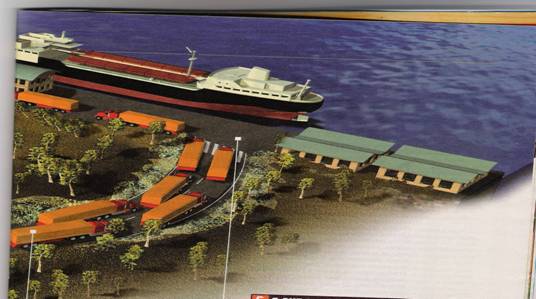 LAVOURA
NAVIO
FILA DE CAMINHÕES
26
Perda e Ganhos de cada um(em dólares por tonelada)
** A maior cotação da Bolsa de Chicago em 2003
27
Custo Brasil
Distância Física (Kms) Competitividade Modal Transporte
28
Obs: O único que executa o transporte “Door-to-Door”  é o Modal  Rodoviário, os demais Modais demandam de Ponta Rodoviária, portanto,  de TERMINAIS INTERMODAIS.
Paradoxo Produtividade x Competitividade
Alta Produtividade:  3.200 quilos de soja por hectare 10% mais que americanos e argentinos, com viés de aumento desta produtividade a cada ano pela incorporação de investimento em P&D e equipamentos agrícolas com alto uso de tecnologia.
 Como é transportada a produção de soja?







Custo para transportar 1 tonelada a cada 1000 quilômetros é de 8 dólares nas hidrovias, 16 dólares nas ferrovias e 32 dólares nas rodovias
29
Fluxo Complexo Soja Portos Santos (SP) e Paranaguá (PR)
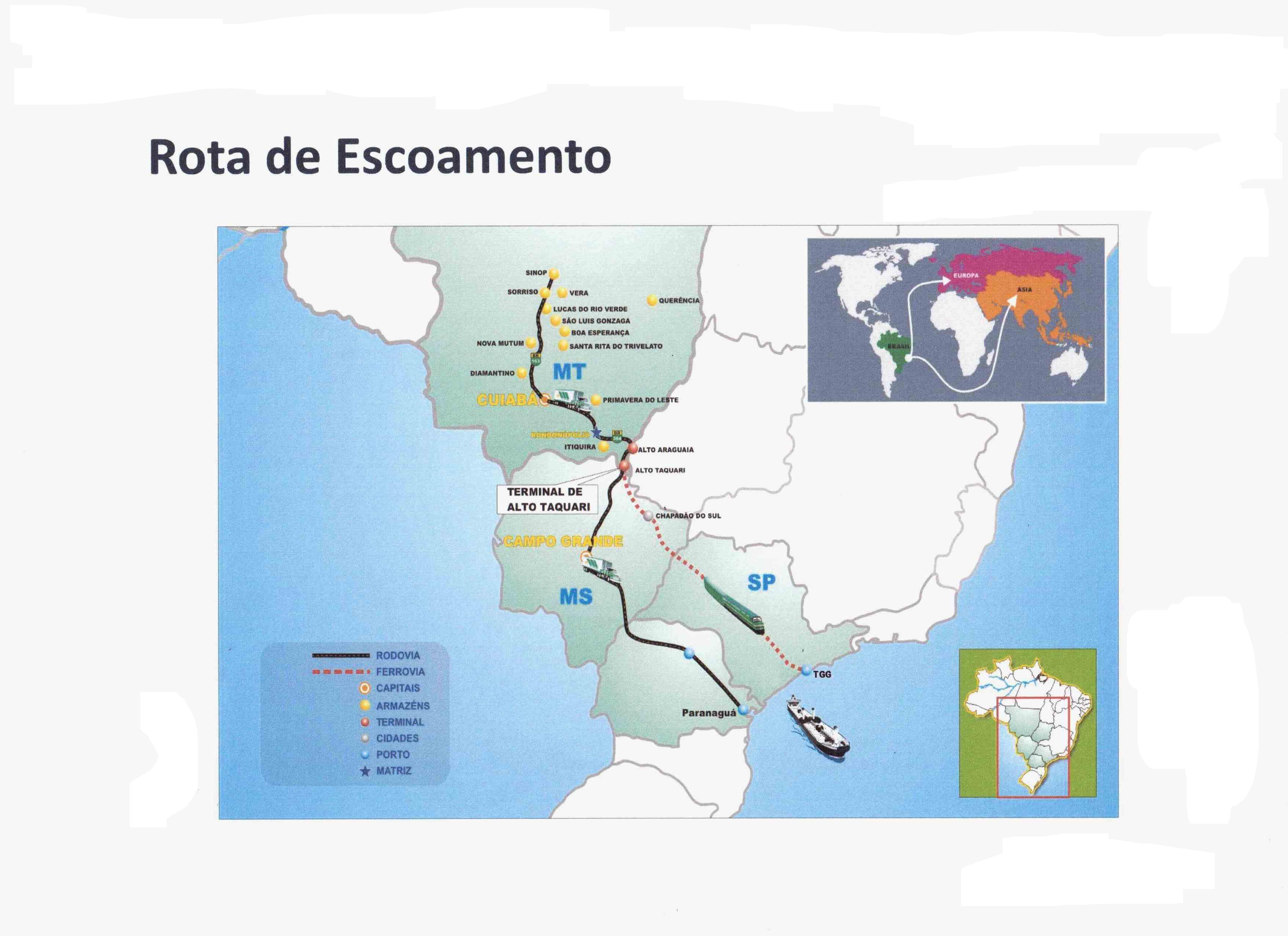 30
EQUÍVOCO LOGÍSTICO
Transportar commodities preponderantemente pelo modal rodoviário à uma distância acima de 2.000 Kms, É UM EQUÍVOCO LOGÍSTICO MUITO GRANDE, sendo que esse modal é utilizado para transporte no máximo de 1.000 kms, mais do que essa quilometragem é “forçar barra”, sendo assim a perda de competitividade no setor é absurdo, simplesmente, todo ano por transportar soja neste modal, perde-se bilhões e bilhões de Reais, fora que o frete do mercado é muito maior que as demais cargas, por uma questão simples  da teoria econômica:
 OFERTA E DEMANDA DE TRANSPORTES
31
Desperdicio de Grãos
Além de transportar pelo modal errado das fazendas até os Portos do Sul e do Sudeste, considerando o indice de desempenho de referência no setor de transportes: a Tonelada Kilômetro Útil (TKU), outro fato que nos chama atenção é A PERDA  DE GRÃOS DURANTE TODO ESTE PERCURSO, que acarreta mais desperdícios financeiros
32
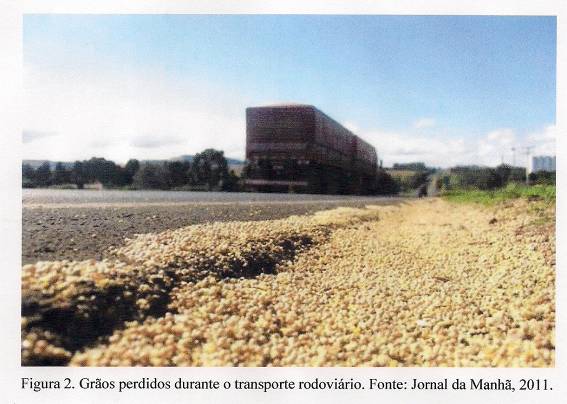 33
CUSTOS LOGÍSTICOS ESCOAMENTO SOJA
34
Fonte: Produtor de Soja Campo Novo dos Parecis (MT)
CUSTOS LOGÍSTICOS ESCOAMENTO SOJA
Como podemos observar, 20% do custo da logística, se PERDE
LITERALMENTE, com a escolha errada, preponderantemente pelo modal
rodoviário, como vetor da origem (da área produtora) até os Portos do Sudeste


(Santos e Paranaguá), percorrendo 2.200 Kms de distância física,  para 
escoamento da produção, o que, em última análise da Cadeia Produtiva, a
conta é paga pelos PRODUTORES de SOJA, através das TRADINGS, que
comercializam as COMODITTIES no comércio internacional junto aos diversos
demandantes/clientes, reduzindo lucratividade/ margem de lucro do setor da
sojicultura
35
Paradoxo Produção x Gargalo Logístico
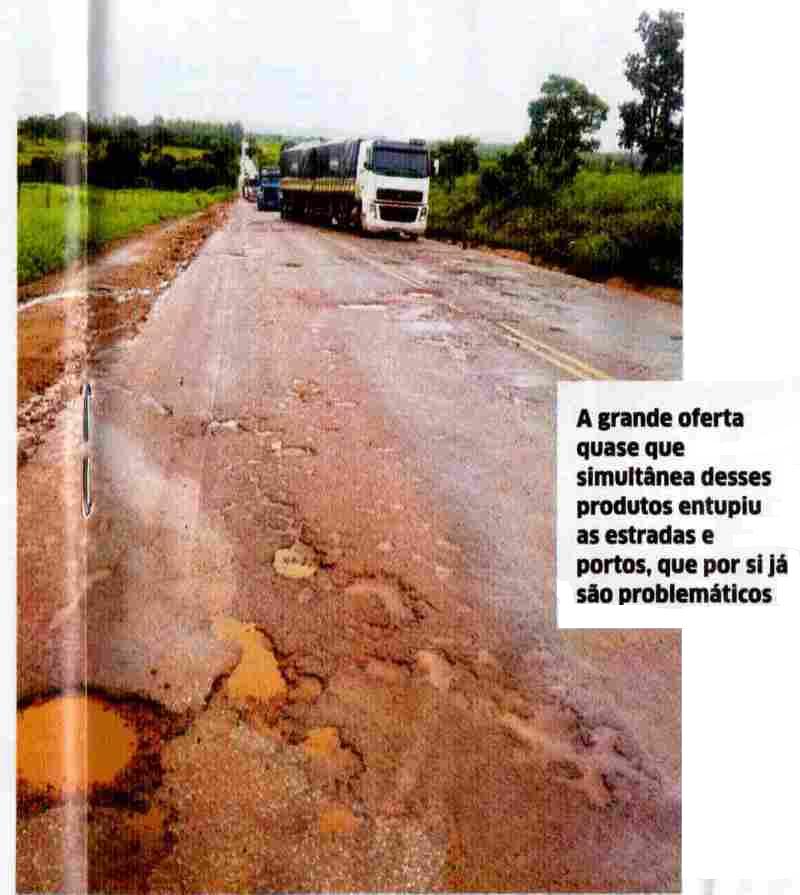 36
RESULTADO DA INEFICIENTE INFRA-ESTRUTURA VIÁRIA- ESTRADAS NO MATO-GROSSO NO APL DE SOJA -ORIGEM DO TRANSPORTE DE SOJA PARA O PORTO(Antes das PPP´s do Estado do Mato Grosso)
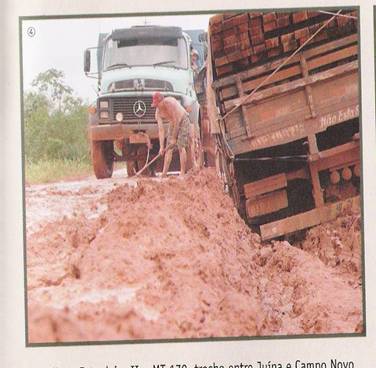 37
-ORIGEM DO TRANSPORTE DE SOJA PARA O PORTO(Depois das PPP´s do Estado do Mato Grosso)Convênio Associação Produtores x Governo do Estado
38
INCREMENTO DA COMPETITIVIDADE
Para que possamos incrementar a competitividade na sojicultura, urge e de forma urgente o investimento em 3 (três) modais de transportes através de concessão para a iniciativa privada ou na forma de PPP’s ou investimento público, por possuir uma grande volume e escala de carga em tonelada útil:
HIDROVIA
FERROVIA 
Obs: Em ambos os modais, será necessário a construção        de Terminais Intermodais
39
NECESSIDADE DAS FERROVIAS SAIREM DO PAPEL
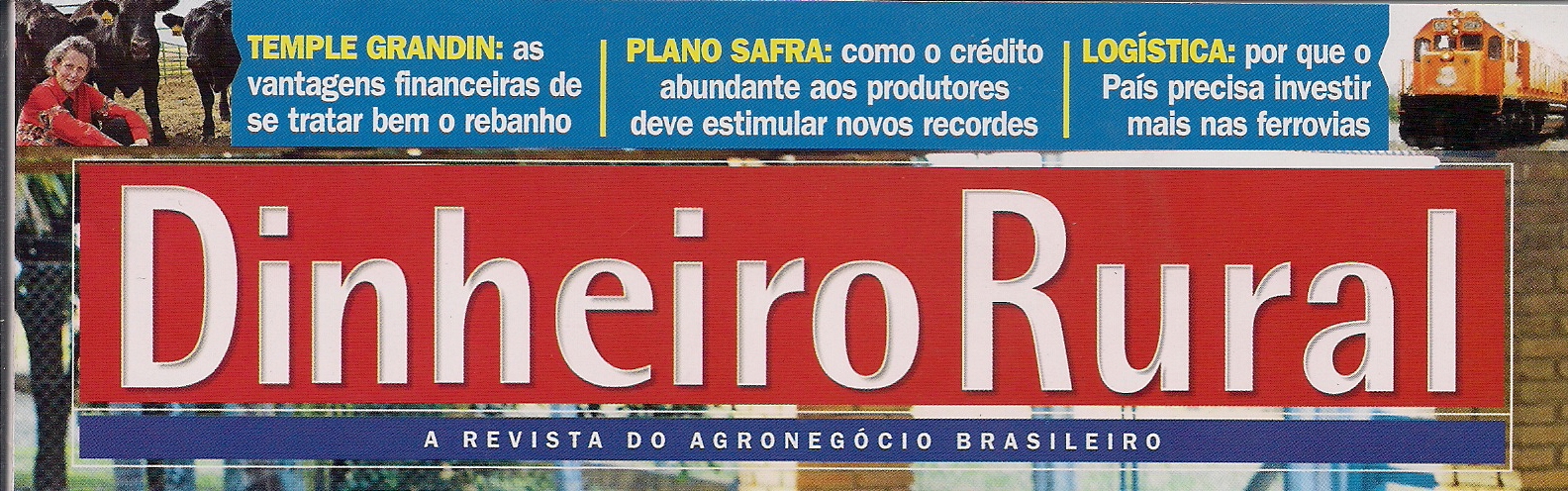 40
41
PLANO DE INVESTIMENTOS EM LOGISTICA DO GOVERNO FEDERAL
42
Construção Ferrovia
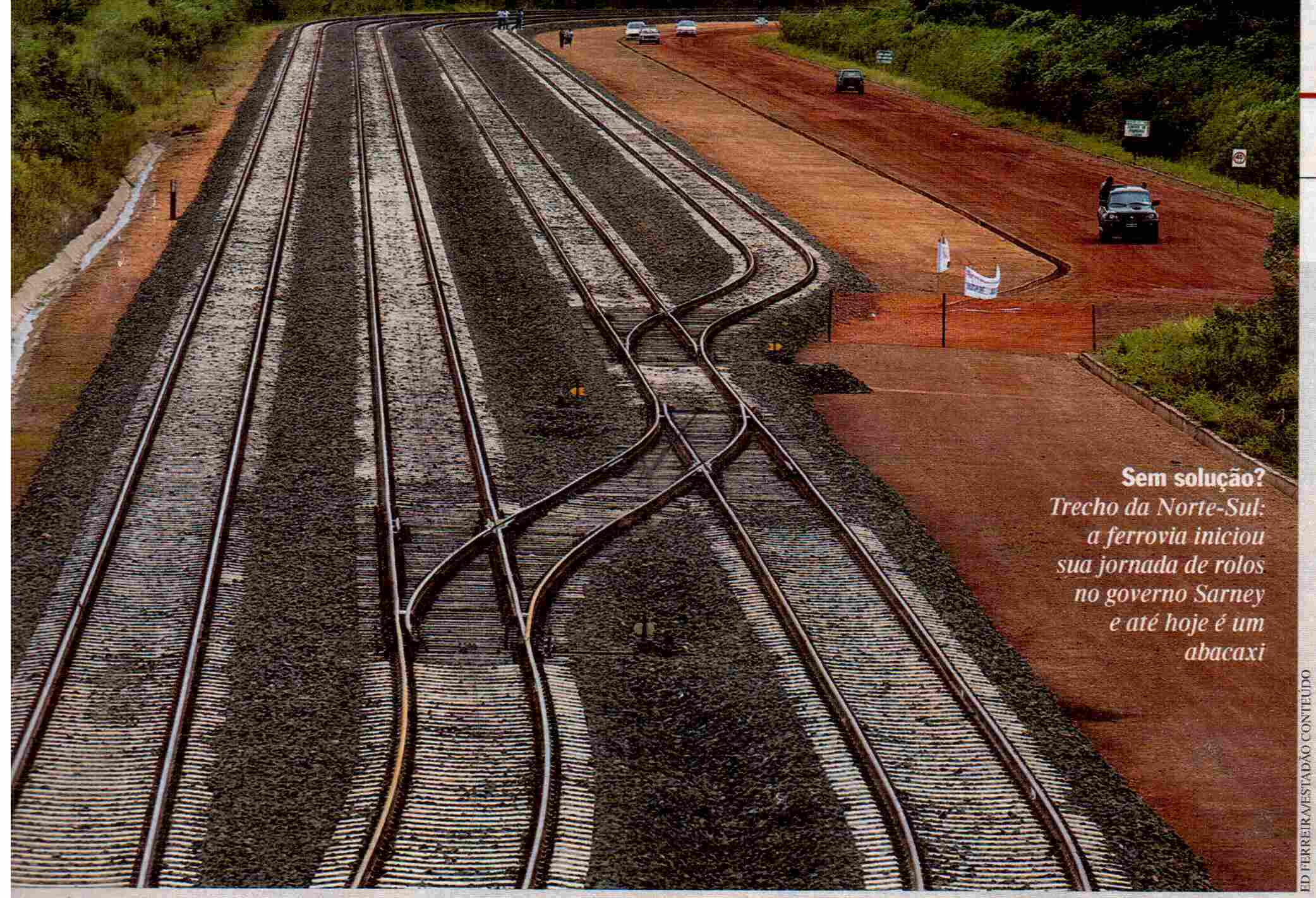 43
CONSTRUÇÃO HIDROVIA
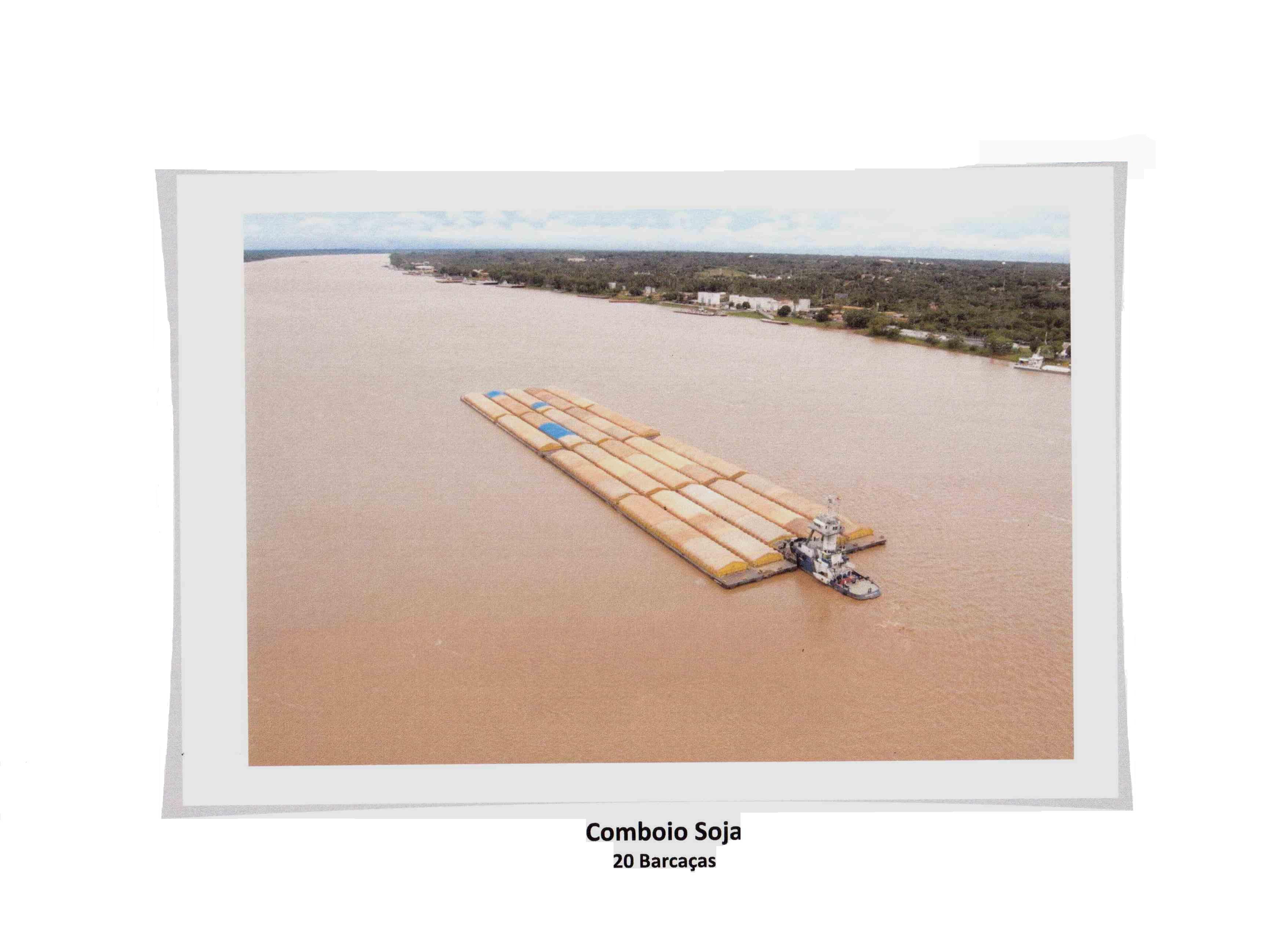 44
Comparação de Tonelada Útil entre Modal Hidroviário x Rodoviário
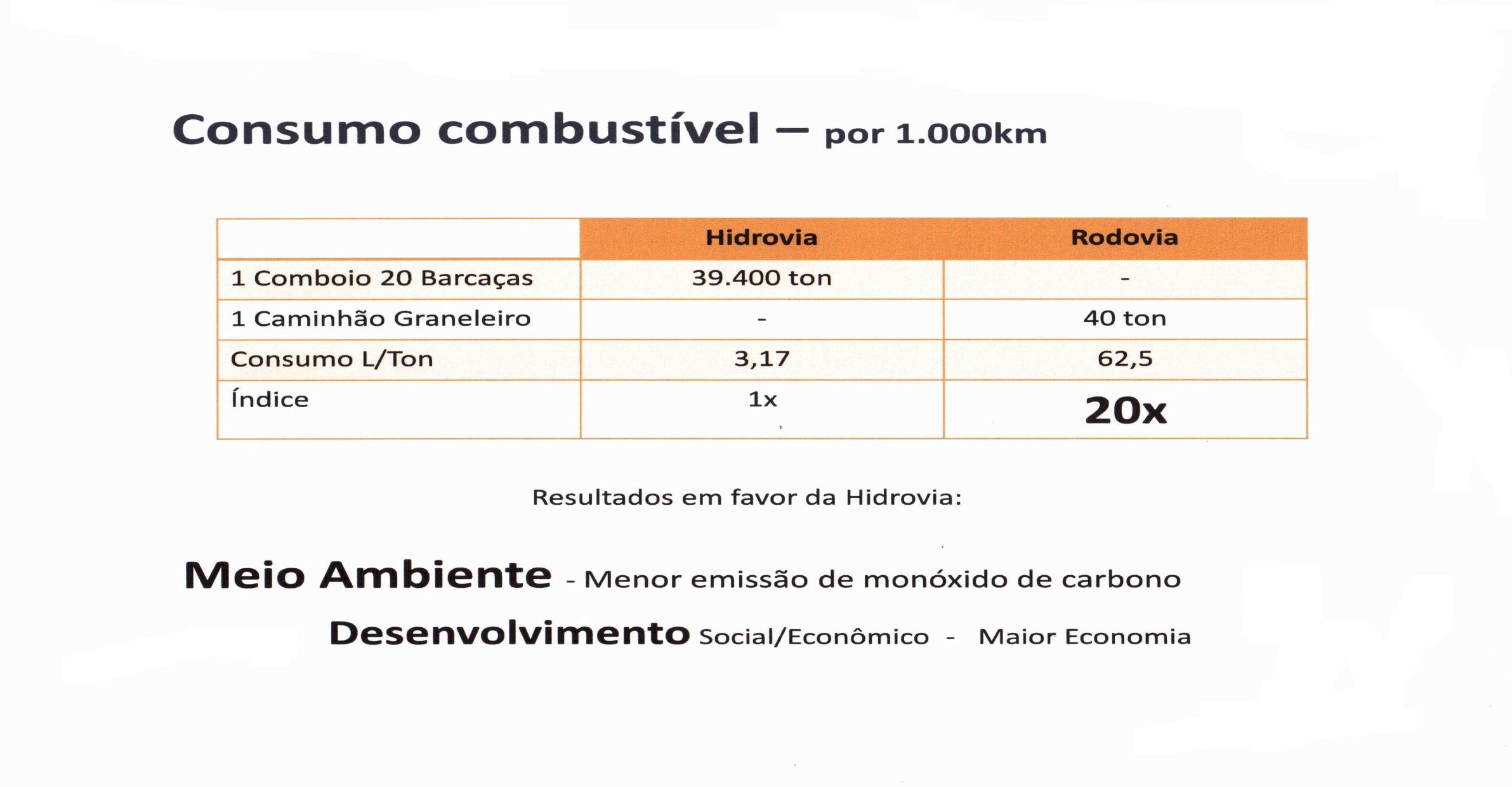 45
TERMINAL INTERMODALRODOVIA x FERROVIA
46
TERMINAL INTERMODALFERROVIA x PORTO
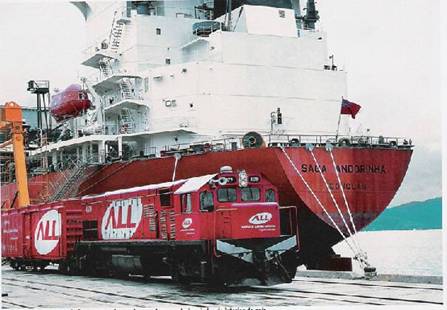 Viabilizar o Intermodalismo
(integração ferrovias, rodovias, hidrovias
 navegação de longo curso e cabotagem)
47
TERMINAL INTERMODALRODOVIA X HIDROVIA
48
Navio Panamax- Transporte Marítimo
49
INVESTIMENTO MODAL PORTUÁRIO
Como o setor gera bastante divisa com a entrada de dólares para a nossa Balança Comercial, urge o investimento no setor portuário, como por exemplo, tanto em portos fluviais como portos marítimos, sendo o projeto mais importante, o novo corredor de exportação da Estação de Transbordo de Carga de Miritituba (PA) – Porto Fluvial até o Porto de Santana (AP) – Porto Marítimo, escoando a produção da região Norte do Mato Grosso, pela Hidrovia do Rio Tapajós.
50
Corredor Exportação Miritituba (PA)- Porto Santana (AP)
Soja in Natura 
Origem: Norte Mato Grosso (MT)
Destino: Miritituba  (PA)

- Modal utilizado: Rodovia /Bi-Trem
Soja in Natura
Origem: Miritituba (PA)
Destino: Porto Santana (AP)  
Modal utilizado: Hidrovia/ Barcaça
Soja in Natura, Óleo (*) e Farelo de Soja (*)
Origem: Porto Santana (AP)
Destino: Portos Mundiais
Modal utilizado: Marítimo/ Navios Panamax ou  Capesize
(*) Provavelmente será implantado uma esmagadora no Porto Santana (AP)
Estação Transbordo de Carga (ETC) de Miritituba
A Estação de Transbordo de Carga (ETC) de Miritituba, possui 8 (oito) ETC, apenas a Bunge está construindo, as demais estão em fase licenciamento ambiental:

(1) Bunge (inaugurado pela Presidenta Dilma em 25/04/14);
(2) Cargill;
(3) Hidrovias do Brasil;
(4) Unirios;
(5) Reicon;
(6) Chibatão Navegação;
(7) Cianport (joint venture da Agrosoja e Fiagril);
(8) Brick Logística
Terminal de Miritituba (PA)  Estação Transbordo Carga (ETC)
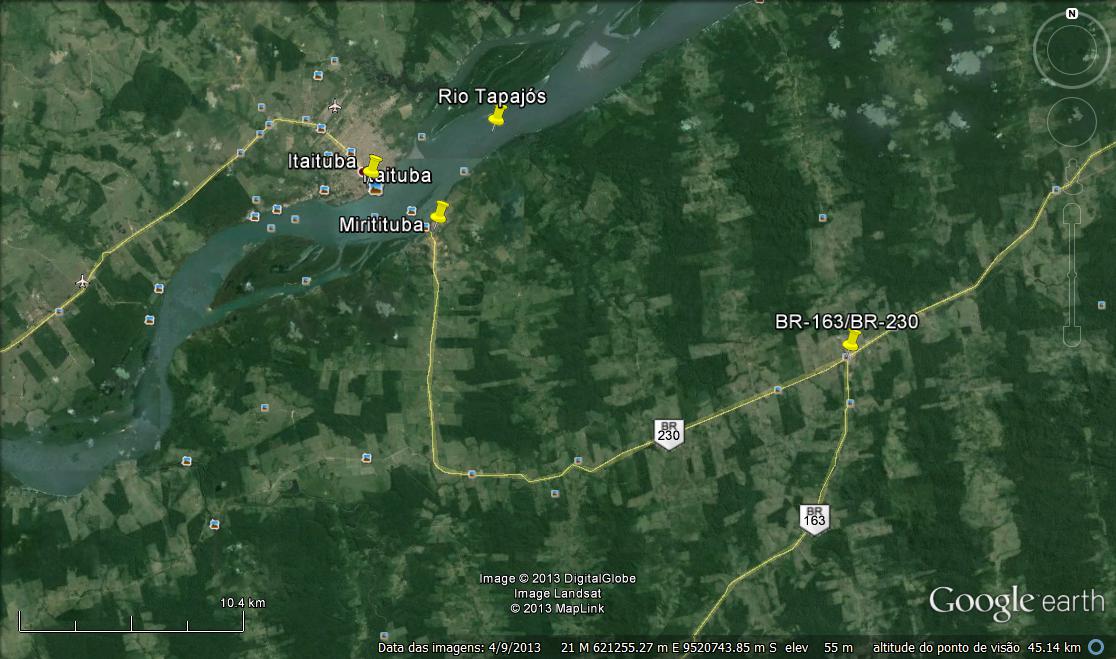 53
Situação Viária Acesso à Miritituba (PA)
Bi-Trem Soja rebocado por Pá - Mecânica
54
Situação Viária Acesso à Miritituba (PA)
55
Miritituba (PA) – Santarém (PA) - Rio Tapajós
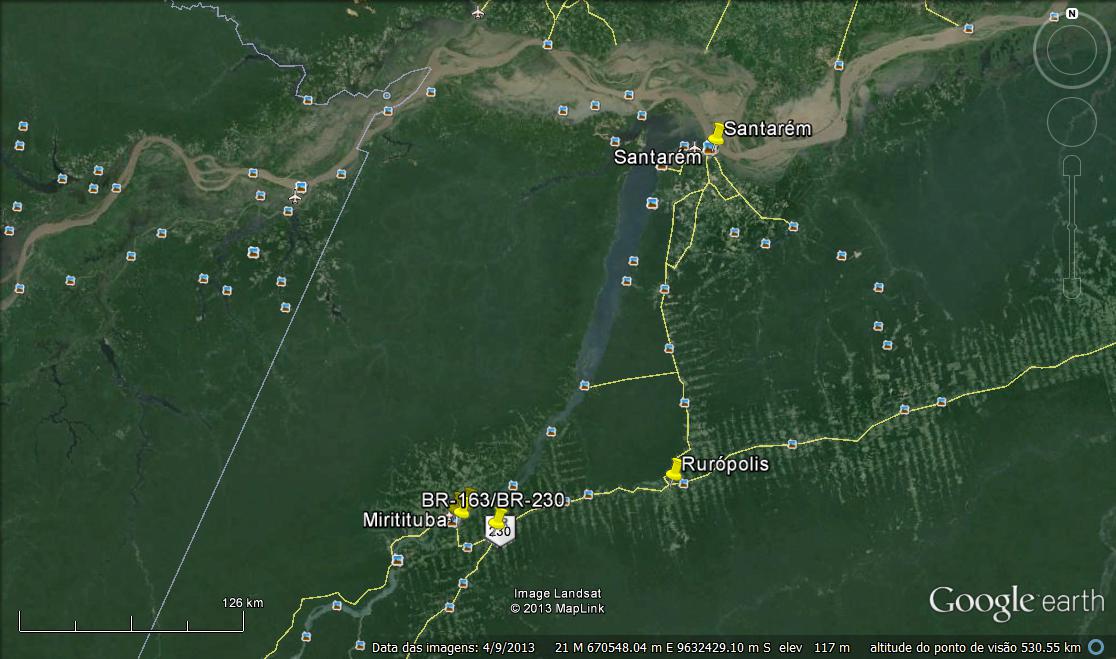 56
Lay-Out ETC Cianport
1- Cais Flutuante
2- Cais de  Conteineres

3- Estrutura de Carga, Descarga e Armazenamento
3.1 Tombadores de caminhões;
3.2 Sistemas de correias transportadoras;
3.3 Balanças
3.4 Silos
4- Pátio de Conteineres
5- Prédios Operacionais de Apoio
6- Prédios Administrativos
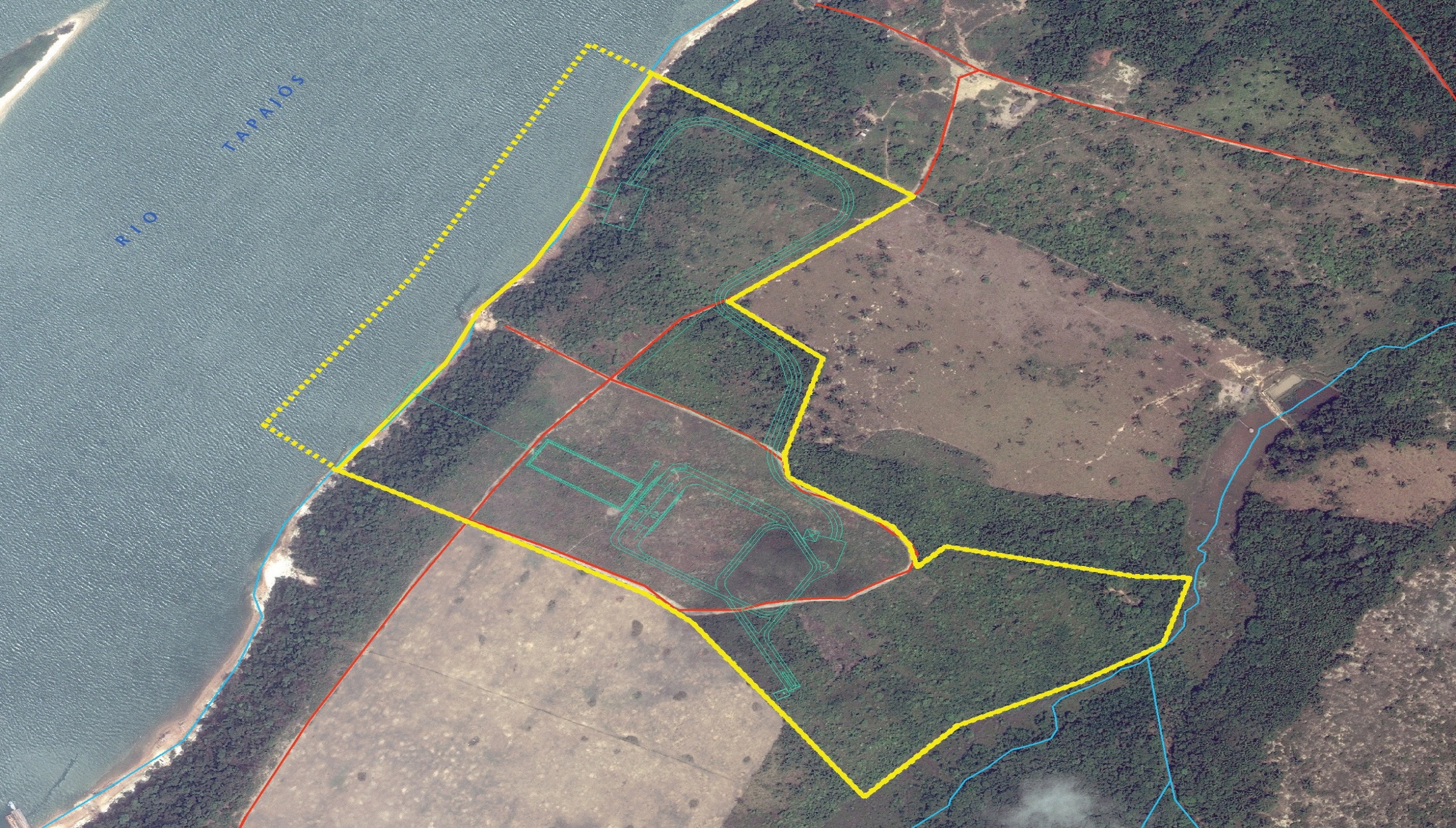 2
4
1
3
5
6
Lay-Out Terminal Intermodal(Modais Rodovíario – Hidroviário)
59
Santarém (PA) – Porto de Santana (AP) – Rio Tapajós
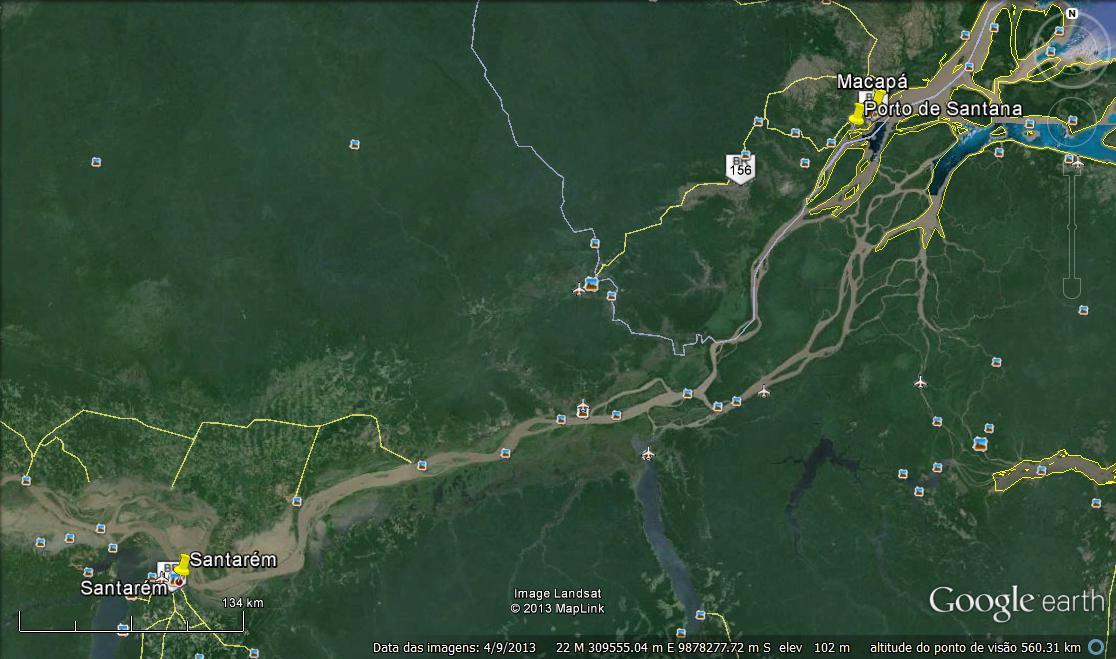 60
CARLOS FÁVARO (PRESIDENTE APROSOJA)
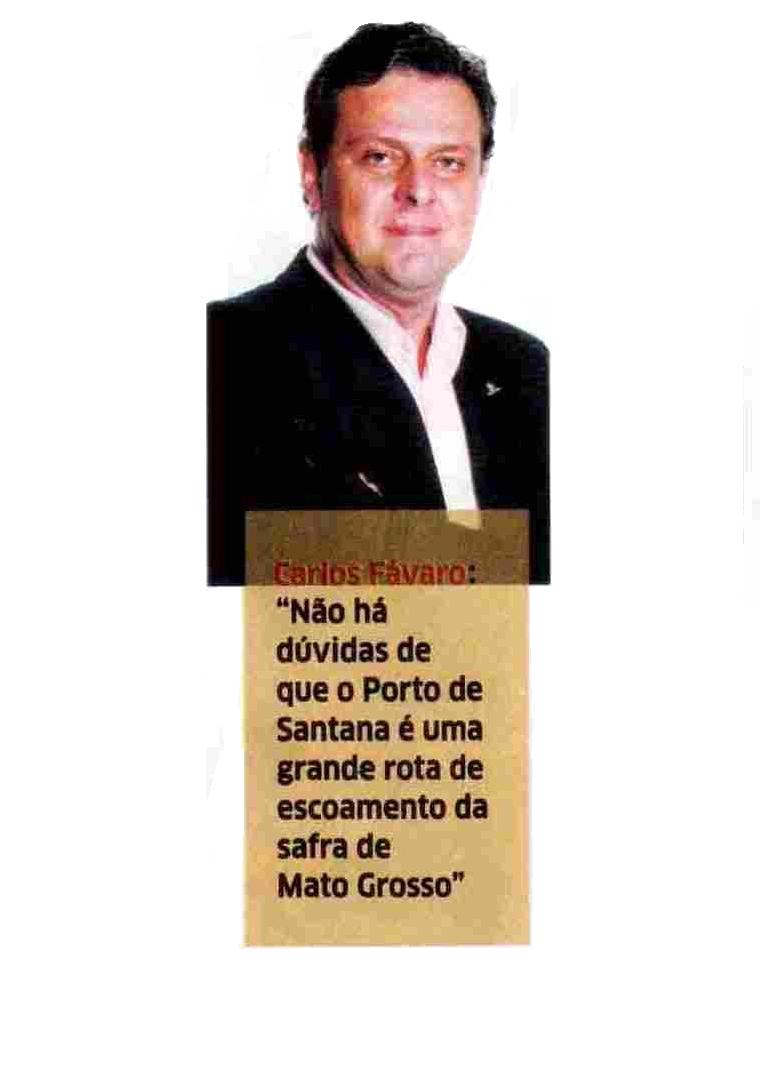 61
PORTO DE SANTANA
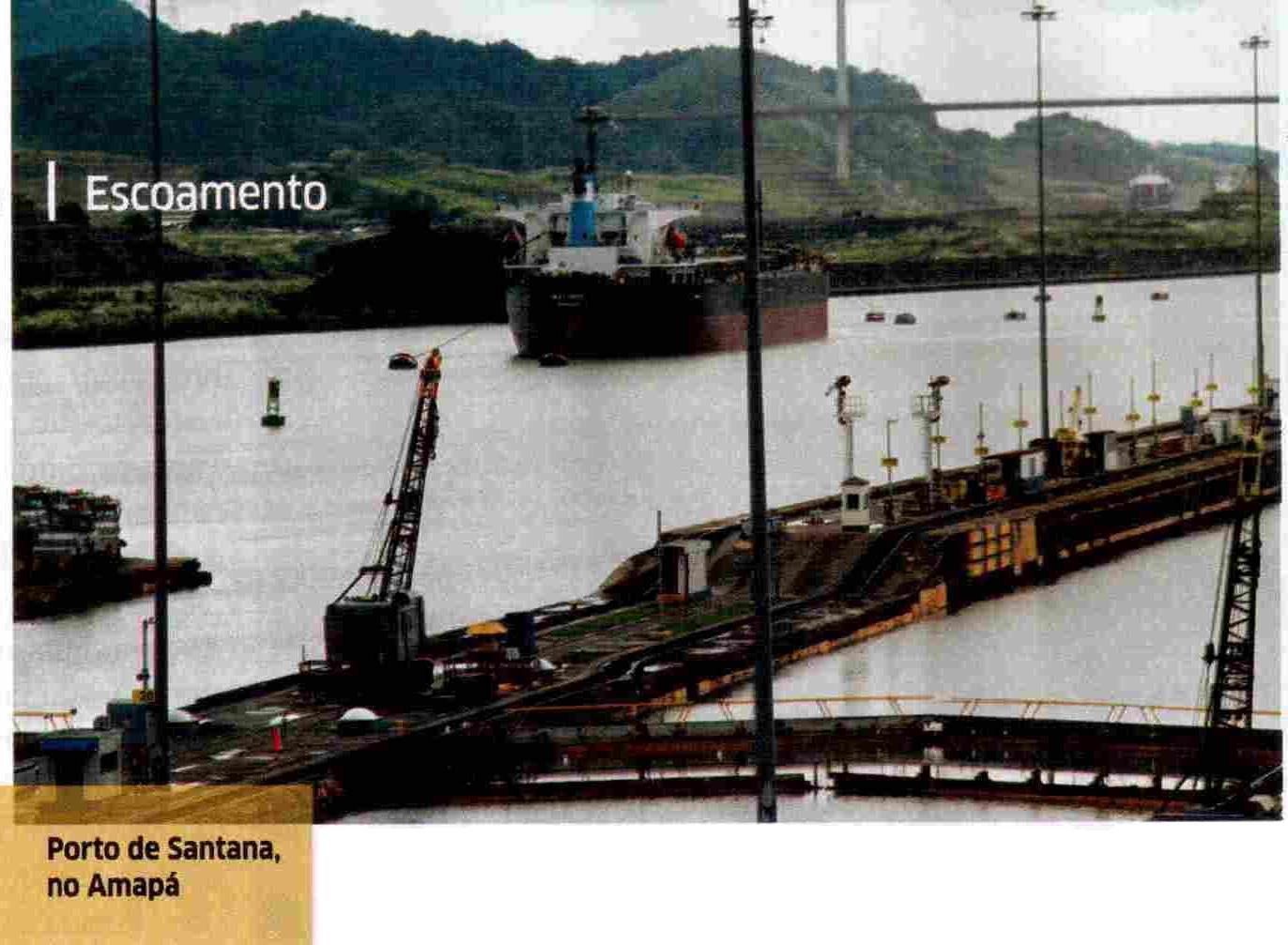 62
Importância do Porto de Santana
A importância do Porto Marítimo de Santana é uma excelente opção logística da Cadeia de Suprimentos do Complexo Soja para o escoamento da produção, no entanto, deverão ser implementadas obras portuárias para receber os grandes navios oceânicos dos tipos Capesize e Panamax, assim como as Barcaças/Chatas, oriunda de Miritituba (PA).
63
Barcarena – Porto de Vila do Conde (PA)
A outra saída para escoamento do Complexo Soja, trata-se do Porto Marítimo de Vila do Conde, localizado no município de Barcarena (PA)
64
Miritituba  –  Santana - Vila do Conde
Essa tríade, formada pelo Porto Fluvial de ETC de Miritituba (PA), com os Portos Marítimos de Santana (AP), Santarém (PA) e Vila do Conde (PA), trata-se de uma excelente opção logística para o Complexo Soja, que otimizará a competitividade do setor pela redução dos custos de transportes, o que os especialistas chamam de ESCOAMENTO DE GRÃOS PELO CHAMADO “ARCO NORTE” .
65
Arco Norte
66
Composição Portuária Arco Norte
Porto Fluvial Miritituba (PA)
Porto Marítimo Santarém (PA)
Porto Marítimo Santana (AP)
Porto Marítimo Vila do Conde (PA)
67
Municipios Médio Norte (Região mais produtora de grãos)
Nova Mutum
Lucas do Rio Verde
Sorriso 
Sinop
68
Distância do município mais produtor de grãos do Médio Norte ao Arco Norte
Município mais produtor do Médio Norte: Sorriso


Distância Sorriso ao Porto de Paranagua (PR): 2.195 Kms (rodovia)
Distância Sorriso ao Porto de Santos (SP): 2.003 Kms (rodovia)
Distância Sorriso ao Porto Fluvial de Miritituba (PA):1.075 Kms (rodovia)

Distância Miritituba à Santarém (PA): 363 Kms – (hidrovia)
Distância Miritituba à Santana (AP): 910 Kms – (hidrovia)
Distância Miritituba à Vila do Conde (PA) : 872 Kms – (hidrovia)
69
ARCO NORTE
70
Benchmarking Hermasa
Esse projeto da ETC Miritituba possui como Benchmarking, em termos da Logística de Transporte, ao Projeto da Hermasa do Grupo Amaggi, principalmente, na utilização dos modais de Transportes para escoamento da soja.
71
Itacoatiara (AM) – Hermasa/ Grupo Amaggi
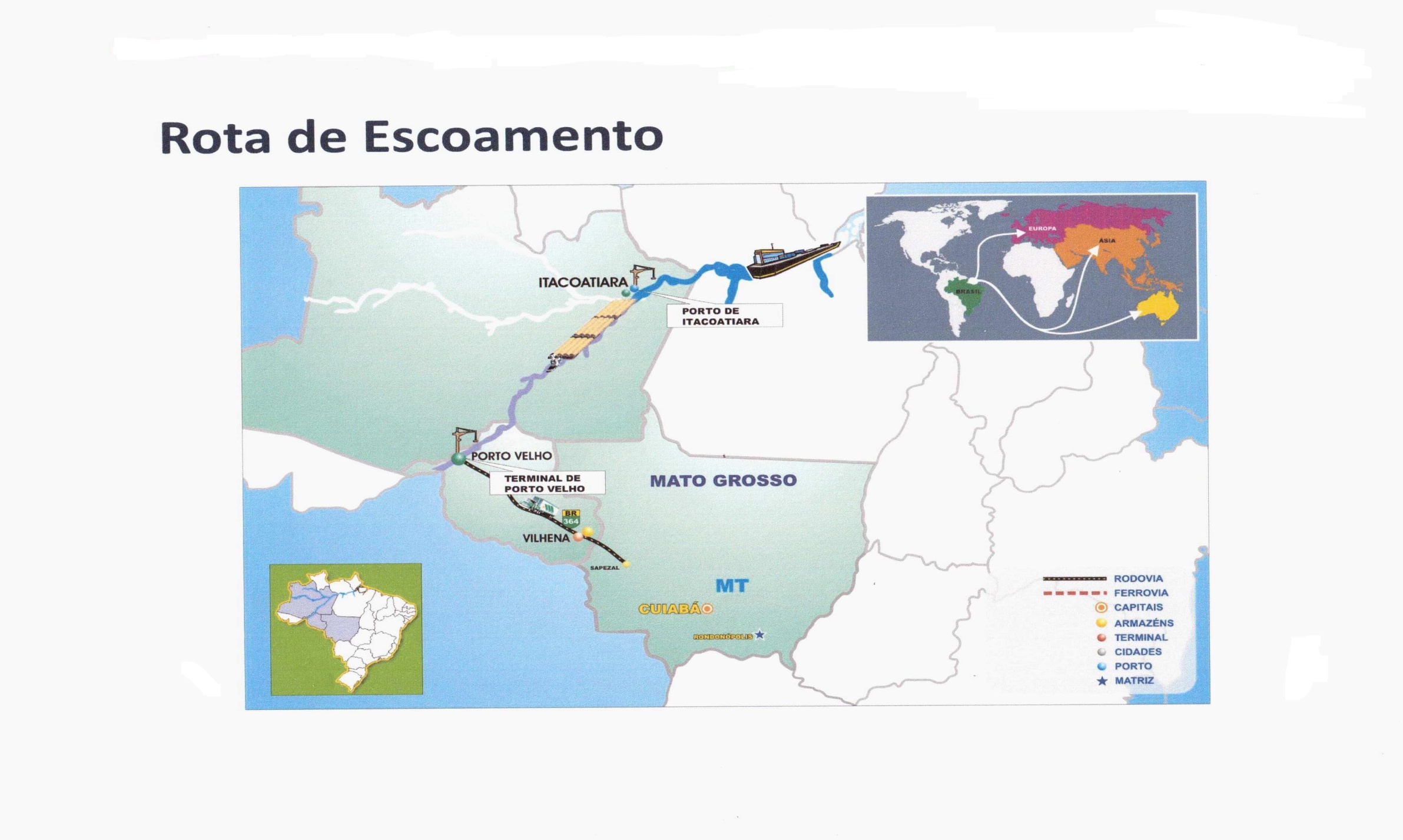 72
Corredor Exportação Porto Velho (RO)- Itacoatiara (AM)
Soja in Natura 
Origem: Noroeste Mato Grosso (MT)
Destino: Porto Velho (RO)

- Modal utilizado: Rodovia /Bi-Trem
Soja in Natura
Origem: Porto Velho (RO)
Destino: Itacoatiara (AM)  
Modal utilizado: Hidrovia/ Barcaça
Soja in Natura, Óleo (*) e Farelo de Soja (*) 
Origem: Itacoatiara (AM) 
Destino: Portos Mundiais
Modal utilizado: Marítimo/ Navios Panamax ou Capesize
 (*) O Grupo Amaggi possui uma esmagadora em Itacoatiara (AM)
Logística de Transportes e a Abordagem Sistêmica \ Holística
A Logística de Transportes deve ser vista como um Sistema, não de forma isolada ou estanque e sim, de forma integrada, como um todo, com uma abordagem sistêmica e holística, onde o uso do intermodalismo, com a integração de todos os modais, operando e funcionado de forma célere, aferindo índices de desempenho “ON LINE” de  Produtividade e Competitividade, para que possa integrar a Cadeia de Suprimentos Locais, Regionais e Globais.
74
PORTO DE PARANAGUÁ (PR)
75
PORTO DE PARANAGUÁ (PR)
76
Porto Santos (SP)
77
Porto Santos (SP)
78
“Não Conformidade” Logística de Transporte Abordagem Sistêmica/Holística
Essas fotos da fila de caminhões e navios demonstram o total descalabro da falta de planejamento (principalmente da ausência de Pesquisa Operacional) e indo completamente ao contrário da Logística de Transporte possuir uma Abordagem Sistêmica/Holística, o que acarreta maiores “Lead-Time” junto aos clientes, principalmente, aqueles que são os maiores compradores de soja do país (República Popular da China), acarretando aumento de custos logísticos de frota caminhões aguardando descarga no Porto , “Demurrage”, etc..
79
NOVA VERTICALIZAÇÃO DA SOJA
A nova verticalização da soja demandará  agregação de valor na Cadeia de Suprimentos, consequentemente, um processo de industrialização,
    com a utilização de forma sustentável, em substituição a matéria-prima “não renovável” como o petróleo, revestimentos e uso medicinais à saber:


(1) ESPUMAS =>  O óleo da soja dá origem ao poliol vegetal, substância que pode substituir o poliuretano na confecção de espumas para travesseiros, colchão e estofado;
(2) PLÁSTICOS => Para-choques, painéis e as partes plásticas dos veículos podem ser feitas à base do poliol vegetal, em substituição aos derivados de petróleo;
(3) REVESTIMENTO => O óleo de soja pode gerar espumas de revestimento, úteis na fabricação de refrigeradores, além de paredes e teto com revestimento térmico e acústico;
(4) REMÉDIOS => A isoflavona de soja é usada para controle dos sintomas da menopausa. Estudos da Embrapa pesquisam o uso do grão para poder criar proteínas capazes de combater a multiplicação do vírus da AIDS no corpo humano
80
NOVA VERTICALIZAÇÃO DA SOJA
Produtos para Construção Civil
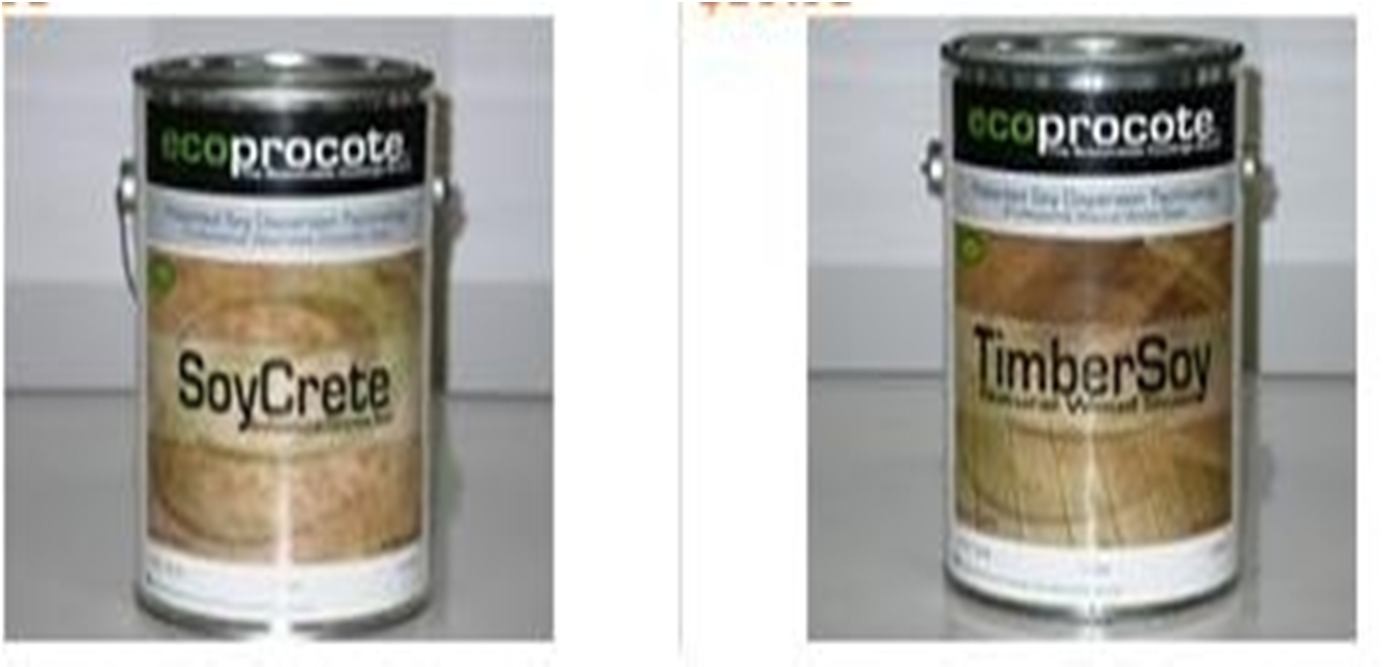 81
NOVA VERTICALIZAÇÃO DA SOJA
Produtos à Base de Soja
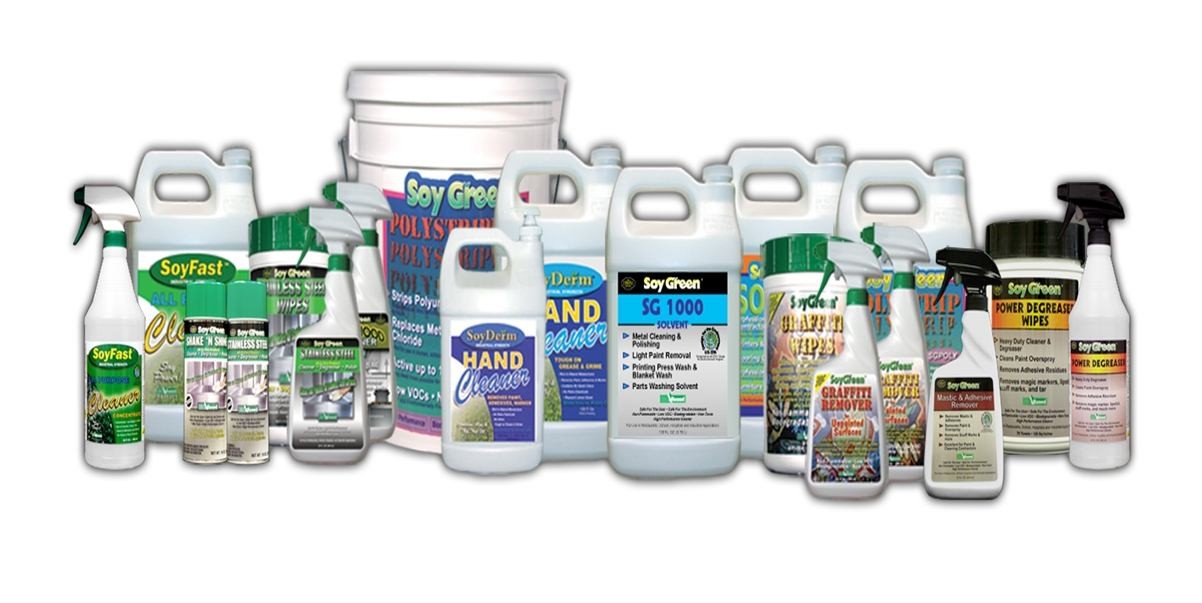 82
NOVA VERTICALIZAÇÃO DA SOJA
Uso na indústria automotiva
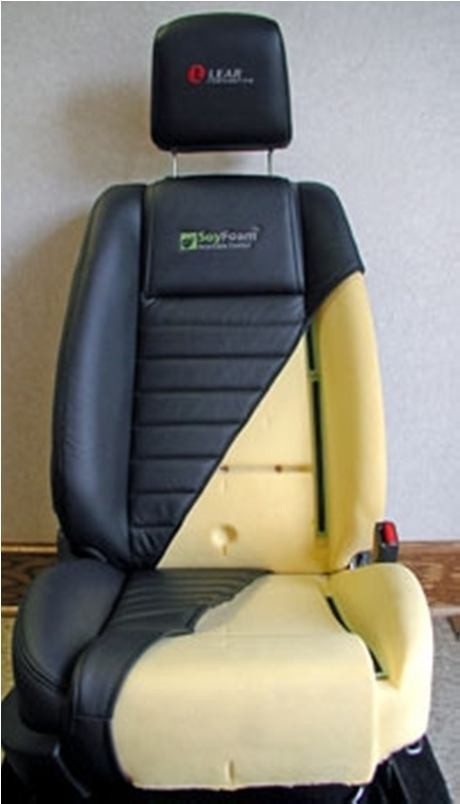 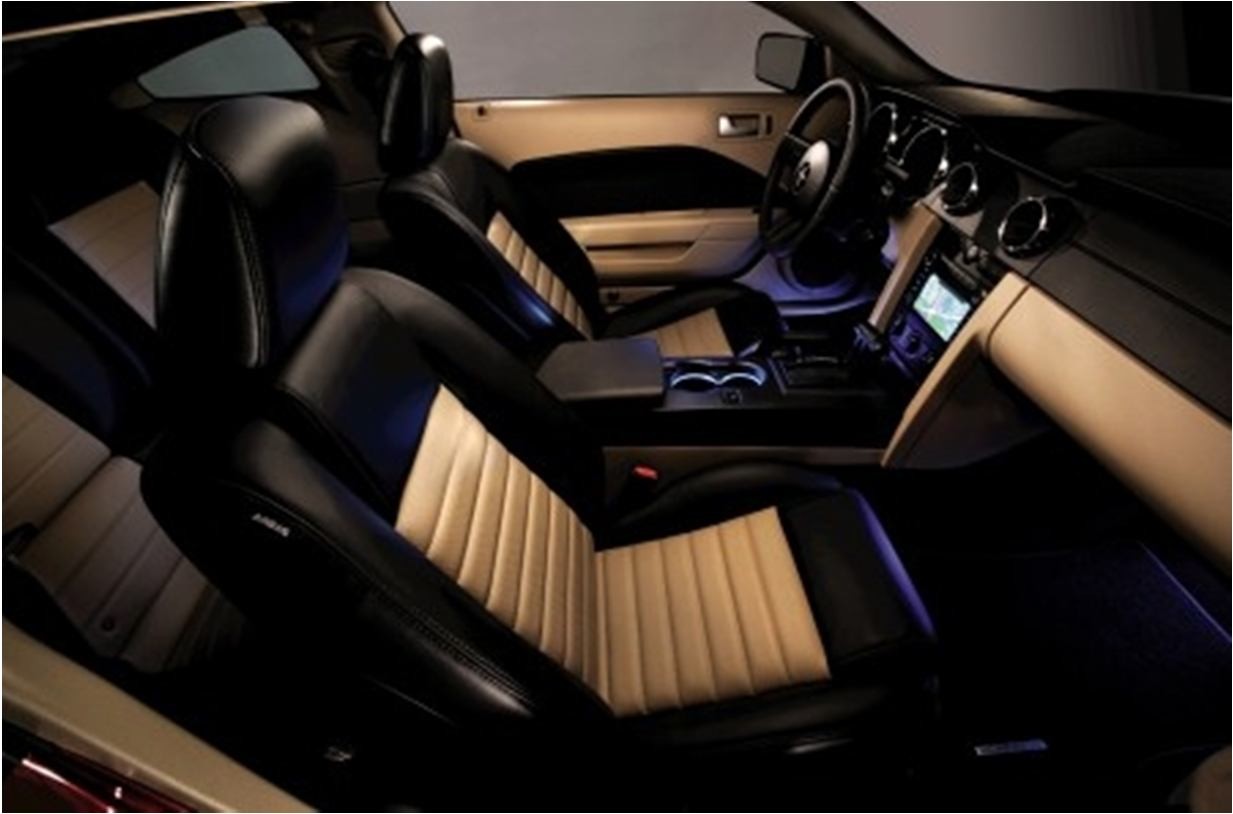 83
As Commodities e a transformação para bens de alto valor agregado diante da nova verticalização da soja
“Dentro de alguns anos, todas Commodities deverão ser transportadas por contêiner pois na cadeia produtiva a agregação de valor neste tipo de carga será inevitável”
    Dr Eliezer Batista entrevista concedida a Silvio Tupinambá na sede da Firjan.
  Que tipo de unitização de carga deverá ser utilizada para o transporte dessas Commodities de altíssimo valor agregado?
84
CONTEINER
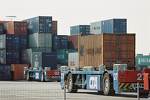 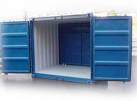 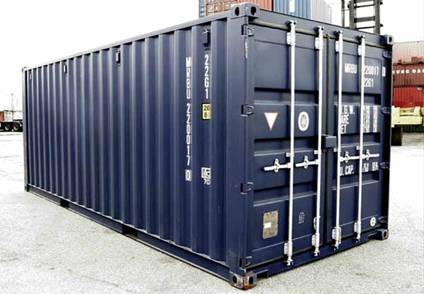 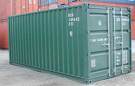 85
A importância dos conteineres dentro da economia globalizada
“Os Contêineres tratam-se de um tipo de unitização de carga, onde são inseridas cargas manufaturadas (industrializadas), de alto valor agregado, muito utilizado no transporte marítimo e no intermodalismo (integração entre os diversos modais de transportes), possuindo o comprimento padrão mundial de 20 pés(TEU) e 40 pés(FEU)”.
86
Intermodalidade
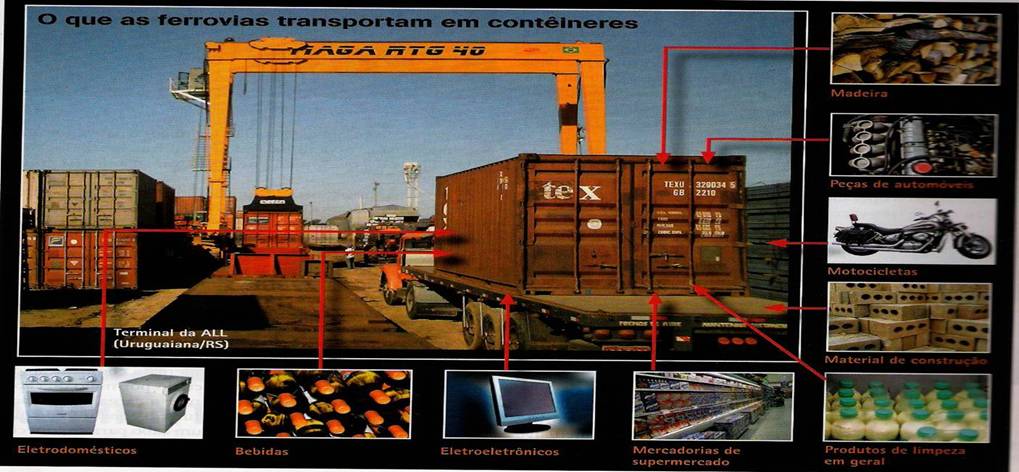 87
PERSPECTIVA MINERAÇÃO REGIÃO JUÍNA
88
Logística Transportes CSN (Volta Redonda – RJ)
Minério de Ferro 
Origem: Casa de Pedra (MG) – jazida minério de ferro
Destino: Volta Redonda (RJ);
Modal utilizado: ferrovia
Carvão Mineral
Origem: Porto de Itaguaí, antigo Porto de Sepetiba (RJ)
Destino: Volta Redonda (RJ)
Modais utilizados: porto marítimo e ferrovia
89
DEMANDA FERROVIA / HIDROVIA MINERAÇÃO
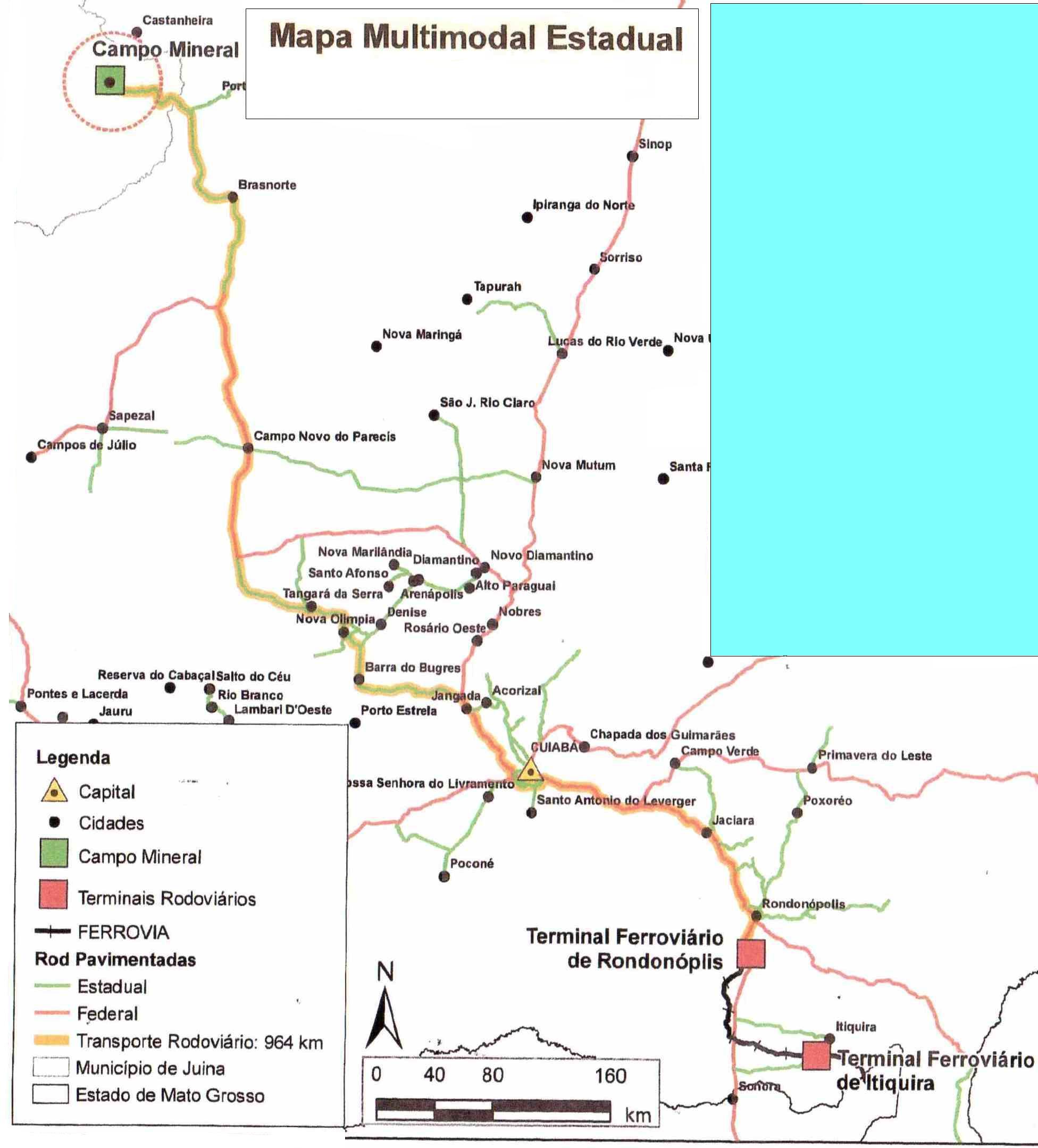 90
LOGISTICA TRANSPORTE MINERAÇÃO
Pela alta densidade dos minerais, é totalmente inviável do ponto de vista econômico, realizar o transporte de minério pelo modal rodoviário, só viabilizando-se pelos modais ferroviário e hidroviário
Observação: 
- A Anglo American está construindo um Mineiroduto de 525 Kms de extensão de Minas até o Porto Açu (LLX)
91
HIDROVIA / MINERAÇÃO
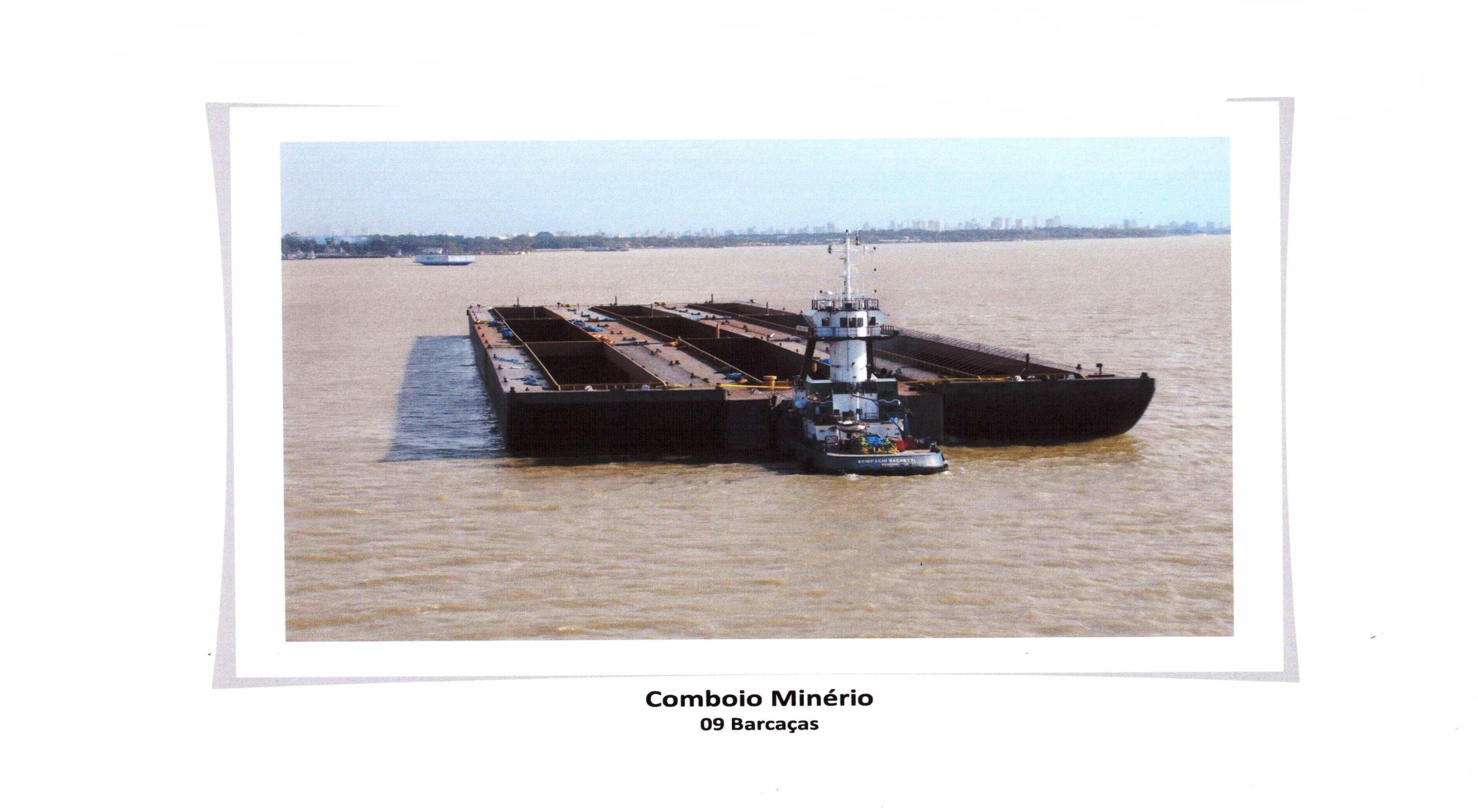 92
PROJETOS INFRA-ESTRUTURA LOGÍSTICA NO ESTADO DO MATO GROSSO
Duplicação BR-163/364 Rondonópolis/ Posto Gil;
Pavimentação Asfáltica BR-242;
Hidrovia Araguaia- Tocantins;
Hidrovia Paraguai-Paraná;
Hidrovia Teles Pires - Tapajós
Extensão Ferrovia Vicente Vuolo ROO até Cuiabá;
Ferrovia Integração Centro Oeste (FICO);
Ferrovia Agua Boa (MT) – Barcarena (PA)
93
CONCESSÃO DA BR-163
A recente concessão da BR-163 do trecho entre Itiquira (MT) e Sinop (MT) para a Odebrecht Transport foi um passo gigantesco para o aumento da competitividade do setor, considerando que está contemplado no contrato, a duplicaçãp do trecho, lembrando que o trecho Rondonópolis (MT) ao Posto Gil (MT) está em execução a duplicação da BR-163 pelo Governo Federal (obra do PAC)
94
PRINCIPAIS PROJETOS PORTUÁRIOS OPÇÃO ESCOAMENTO DA PRODUÇÃO SAINDO DE PARANAGUÁ (PR) E SANTOS (SP)
Porto Fluvial => Miritituba (PA)
Porto Maritímo => Santana (AP)
95
AMBIENTE CONCORRÊNCIA ENTRE MODAIS DE TRANSPORTE
Seria muito importante para o aumento da Competitividade do Estado do Mato Grosso esses projetos logísticos “sairem do papel”, pois consideramos que esses projetos vão agregar na Oferta de Transporte, face a Demanda de Transporte ascendente, considerando a previsão do incremento significativo da produção das Commodities a cada ano.
Possuir um ambiente de concorrência entre Modais de Transportes, derruba preços do frete, viabilizando outros setores da economia, como a indústria, por exemplo.
PERSPECTIVA LOGÍSTICA DE TRANSPORTES NO MATO GROSSO (1)
A perspectiva, para curto prazo,não é nada otimista, considerando o incremento da produção da soja safra 2013/2014, ou seja, a Demanda de Transporte vai aumentar e a Oferta não acompanhará, ou seja, o gargalo logístico em Santos (SP) e Paranaguá (PR) acontecerá de novo, muito pouco agregou-se na Oferta, podemos salientar, apenas, a extensão da Ferrovia Vicente Vuolo de Itiquira até Rondonópolis, com a implantação do Condomínio Intermodal de Rondonópolis (CIR), mas É MUITO POUCO.
PERSPECTIVA LOGÍSTICA DE TRANSPORTES NO MATO GROSSO (2)
Diante da nossa ausência  de uma logística tupiniquim adequada para o transporte das Commodities, seremos vulneráveis à especuladores no mercado, que regulará o preço da soja, independente da Bolsa de Chicago, por serem os maiores demandantes e por possuírem uma logística eficiente e competitiva (possuem os maiores portos do mundo de conteineres), ou seja, não cumpriremos o Lead-Time contratual com os nossos maiores compradores e já perceberam essa falha nossa e vão se aproveitar disso, derrubando preço no mercado.
Deficiência Logística Tupiniquim no Lead-Time chinês
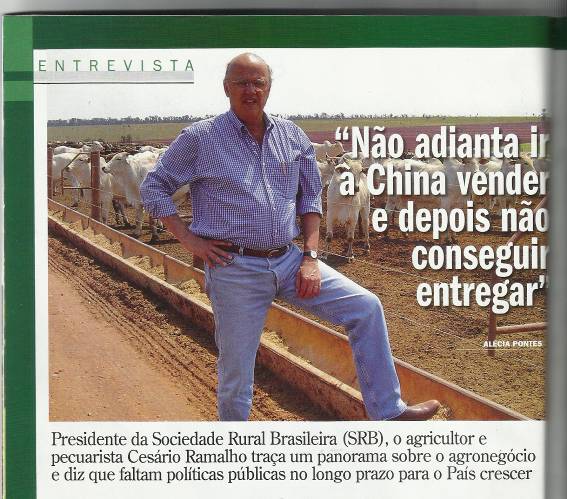 PERSPECTIVA LOGÍSTICA DE TRANSPORTES NO MATO GROSSO (3)
FRETES CONTINUARÃO EM ALTA
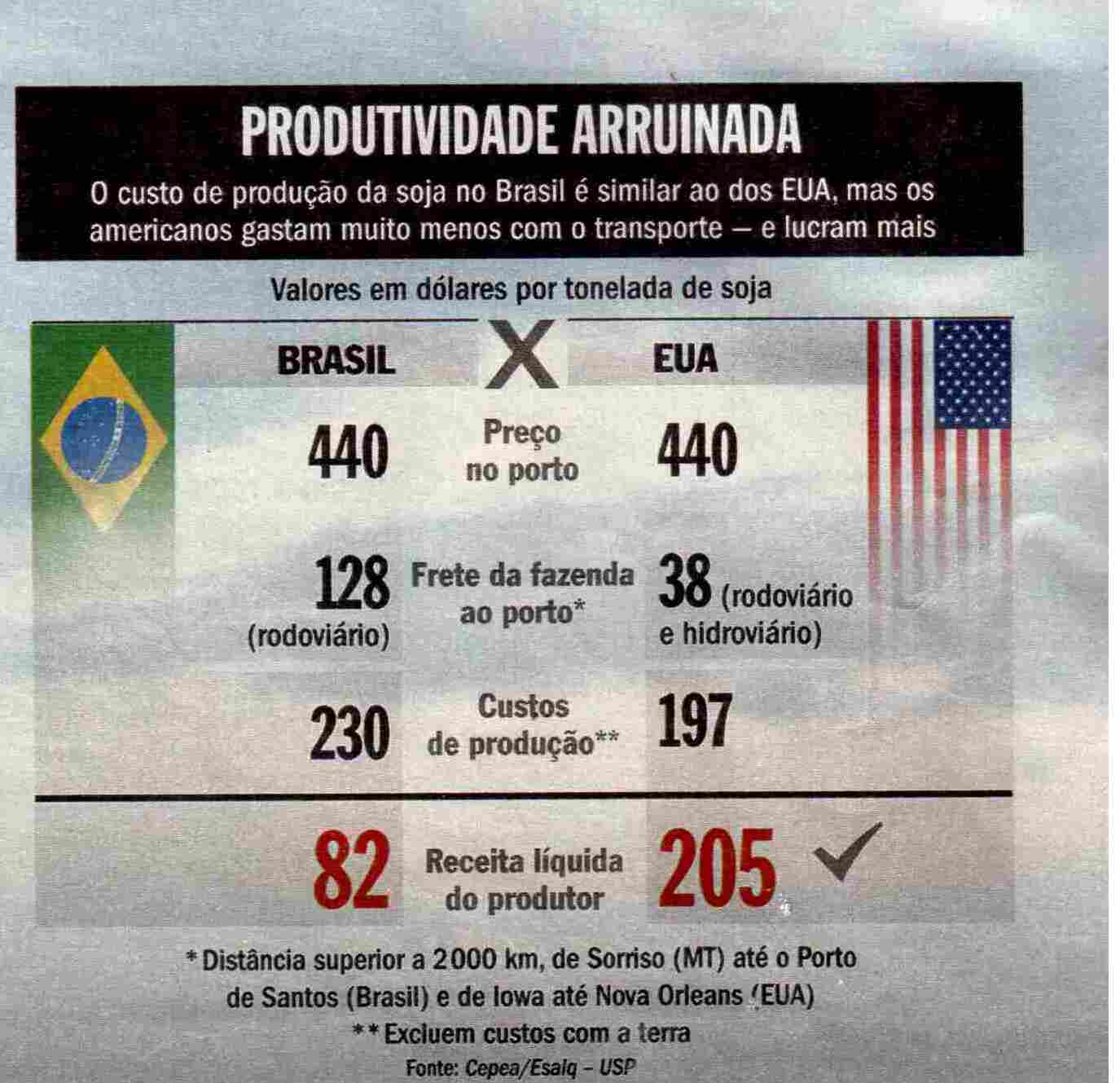 100
PERSPECTIVA LOGÍSTICA DE TRANSPORTES NO MATO GROSSO (4)
Lembramos que a duplicação da BR-163 entre Rondonópolis e o CIR deverá ser construído imediatamente, pois caso 

    contrário, as filas de caminhão serão intermináveis, onde ocorrerão do mesmo padrão de Santos (SP) e Paranaguá (PR).
Se saírem do papel os projetos rodoviários, ferroviários e hidroviários e portuários, descritos acima, aumentará significativamente a Competitividade da Sojicultura, no entanto, esses projetos demoram a sua maturação, prevemos de 5 (cinco) a 10 (dez) anos, portanto, vamos perder muito dinheiro pela logística deficiente e inadequada, além de vidas nessas BR’s, completamente deterioradas pelo alta densidade de tráfego.
Importância do Brasil no cenário mundial da soja (1)
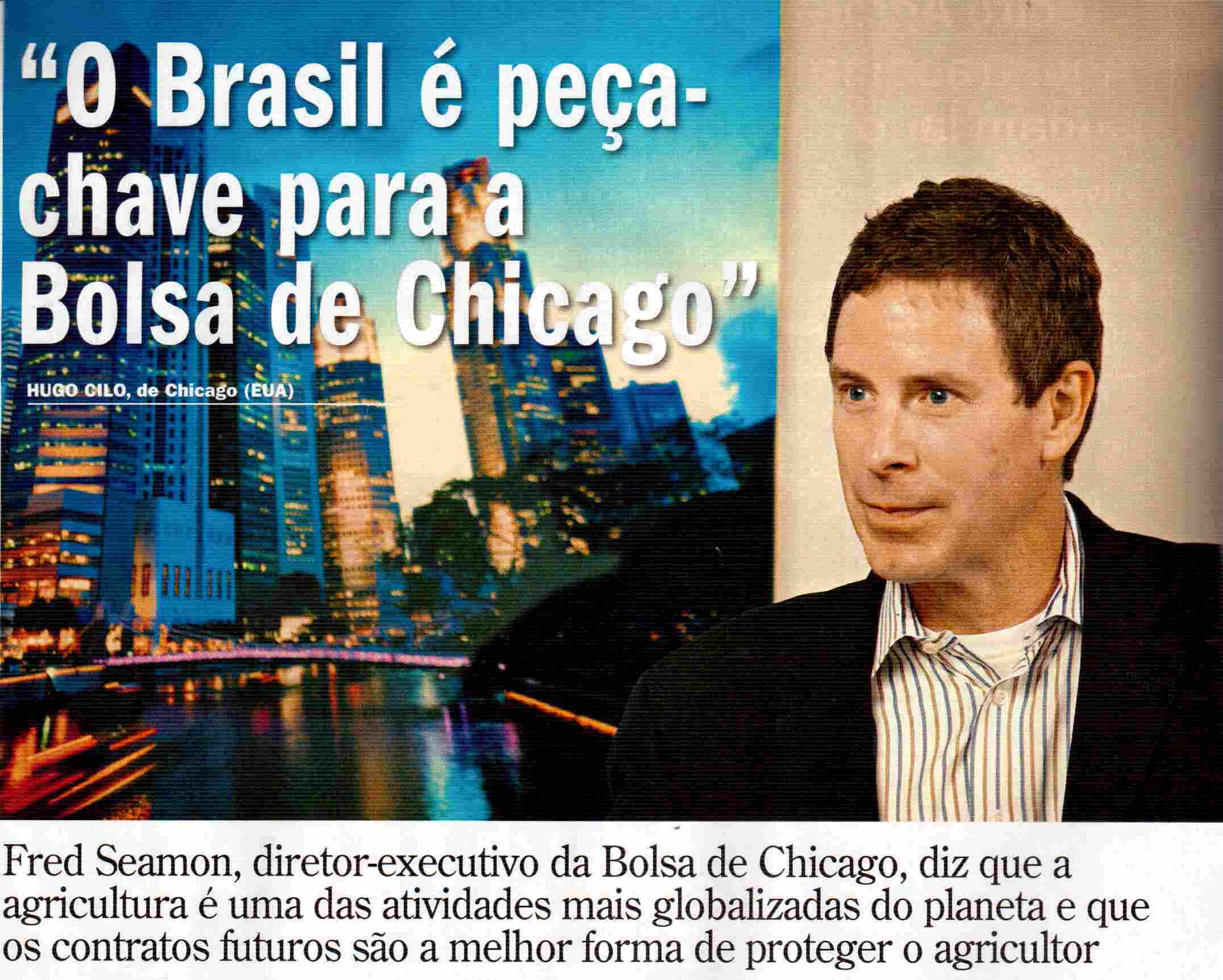 102
Importância do Brasil no cenário mundial da soja (2)
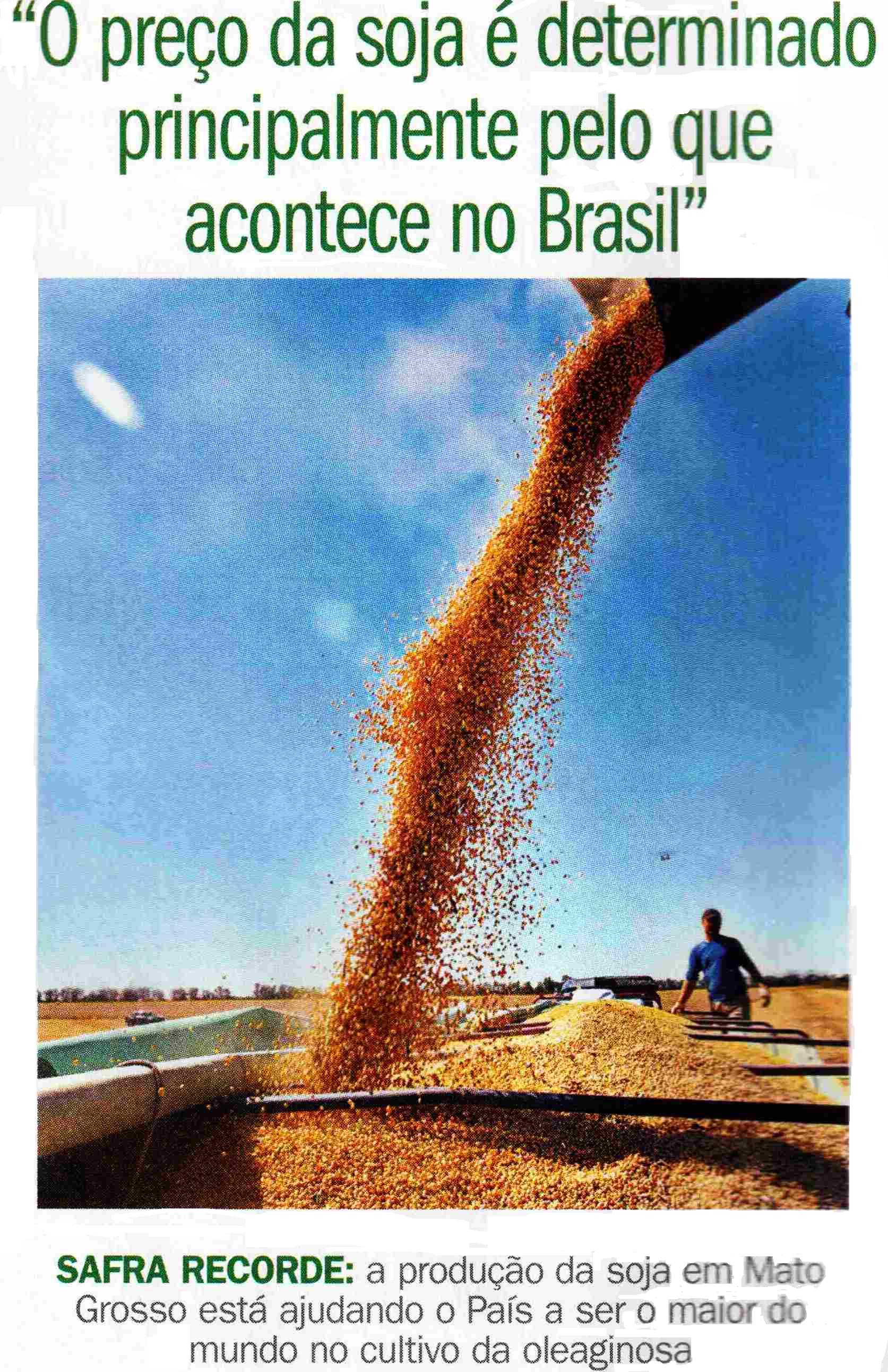 103
PERSPECTIVA LOGÍSTICA DE TRANSPORTES NO MATO GROSSO (5)
“QUALQUER PROJETO DE INTERMODALIDADE DE FERROVIA E HIDROVIA COM CONEXÃO À PORTOS FLUVIAIS E MARITÍMOS TEM QUE PASSAR OBRIGATORIAMENTE PELAS TRADINGS E / OU PELOS GRANDES PRODUTORES, POIS DENTRO DA CADEIA DE SUPRIMENTOS DO COMPLEXO SOJA, TRATAM-SE DE OPERADORES LOGÍSTICOS INTERNACIONAIS, PLAYERS FUNDAMENTAIS PARA EFETUAR O ESCOAMENTO DA PRODUÇÃO BUSCANDO PREÇOS DE FRETES MAIS COMPETITIVO”
PERSPECTIVA LOGÍSTICA DE TRANSPORTES NO MATO GROSSO (6)
Se esses projetos saírem do papel, já maturados, o encadeamento e o transbordamento em todos os setores da economia (primário, secundário e terciário) possuirão um EFEITO DOMINÓ, incrementando o Produto Interno Bruto (PIB) para taxas acima da média nacional, o que tornará o Estado do Mato Grosso, um pólo de oportunidades e desenvolvimento econômico, com pleno emprego, geração de renda, impostos e divisas, otimizando a Microeconomia e a Macroeconomia, respectivamente, do Estado do Mato Grosso e do país;
CONCLUSÃO
106
Fonte de Consulta – páginas 17 e 18
ALFREDINI, Paolo & ARASAKI, Emilia; Obras e Gestão de Portos e Costas, a técnica aliada ao enfoque logístico; Editora Blucher, 2ª edição, 2009.

Biblioteca Paulo Freire, Centro Universitário de Várzea Grande (UNIVAG)
107
“ a utilização de Sistemas Intermodais de Transportes, com ênfase no Transporte Hidroviário, aliada ao  
    posicionamento em cargas em portos exportadores 
   capazes de receber navios graneleiros Panamax ou 

   Capesize mais próximos ao destino final do produto, trará uma redução do custo total do transporte até o consumidor, e aumentará a competitividade do produto brasileiro a nivel internacional. Esta concepção beneficiará fundamentalmente as novas fronteiras, penalizadas atualmente pelas grandes distâncias entre as áreas de produção e os portos de exportação e pela utilização  quase que exclusiva do modal rodoviário.
108
“ Assim nas próximas décadas, as hidrovias do Araguaia-Tocantins, São Francisco, Tapajós, Teles Pires e Capim e os Portos de Itacoatiara (AM), 
   Santarém (PA), Santana (AP), Vila do Conde (PA) e

   Ponta da Madeira – Itaqui (MA), terão importância crescente no Sistema Logístico de tornar cada vez mais competitiva a comercialização de soja no Cerrado brasileiro, que se constituirá na principal região produtora do país”
109
Principais Terminais Hidroviários do Brasil
110
Principais Portos Marítimos do Brasil
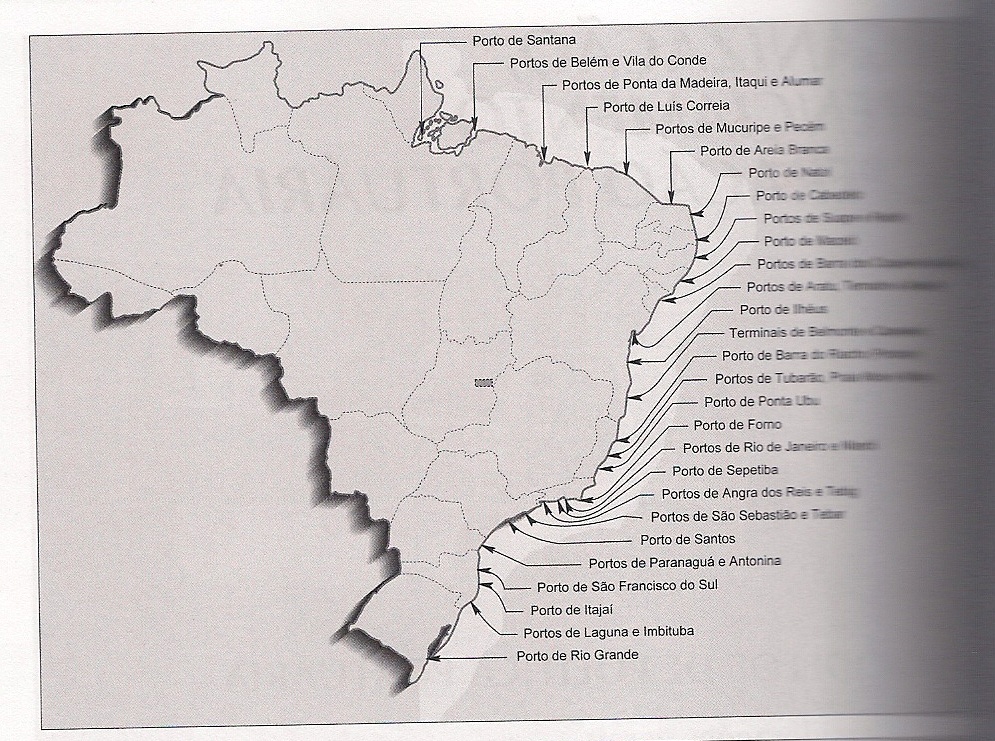 111
A solução, à curto prazo, para a otimização da competitividade do Estado do Mato Grosso, concluindo o estudo, passa inexoravelmente, pelo esforço logístico de implantar o modal rodoviário de qualidade, da região mais 

    produtora do Norte do Estado do Mato Grosso, para o Porto Fluvial Miritituba (PA) com a construção de vários terminais pelas Tradings, escoando para o Portos Marítimos de Santana (AP) e Vila do Conde (PA), de lá, através dos navios Panamax ou Capezize para o mundo, viabilizando e consolidando, a Intermodalidade de Transportes, com a integração dos diversos modais (rodoviário/hidroviário/marítimo).
112
A solução, à longo prazo, é criar diversos corredores de exportação, conectados pela Intermodalidades de Transportes, com a integração dos diversos modais (rodoviário/ferroviário/hidroviário/marítimo), pois possibilita 

   ao mercado, um ambiente de concorrência, derrubando preços de fretes, com forte atuação das Tradings, que trata-se do principal player dentro da Cadeia de Suprimentos do Complexo Soja, pois atua como operador logístico internacional, que permitirá, a redução do custo logístico mais impactante, que trata-se dos transportes, otimizando significativamente a competitividade da sojicultura brasileira, principalmente, por tratar-se da maior reivindicação da classe produtora: a melhoria da Infra-estrutura para escoamento da produção.
113
RECOMENDAÇÕES FINAIS
MÃOS A OBRA e vamos colocar na prática os projetos logísticos estruturantes;
TEMOS TODA LOGÍSTICA PARA SER CONSTRUÍDA (EM TERMOS LOGÍSTICA,TEMOS MUITO POUCO OU QUASE NADA);
E-mail: contato@professortupinamba.com.br
Blog: www.professortupinamba.com.br 
Skype: silvio6121
Celular: (65) (9999-4636) - Whattsapp
114